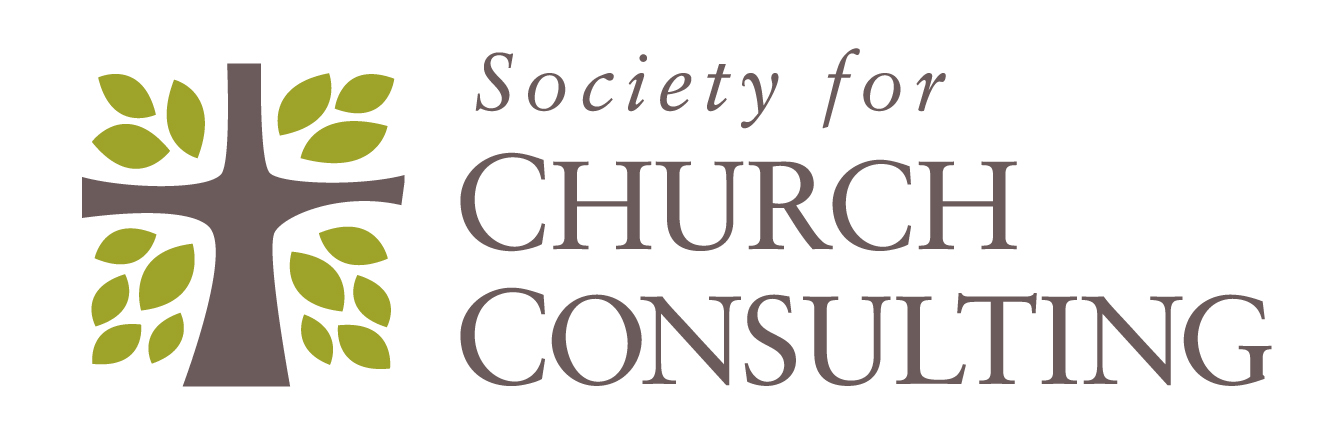 Revitalization Training
Session #7
1
Online Training 10 Sessions
Top Components

Bottom Components
2
Session #7 Outline
3
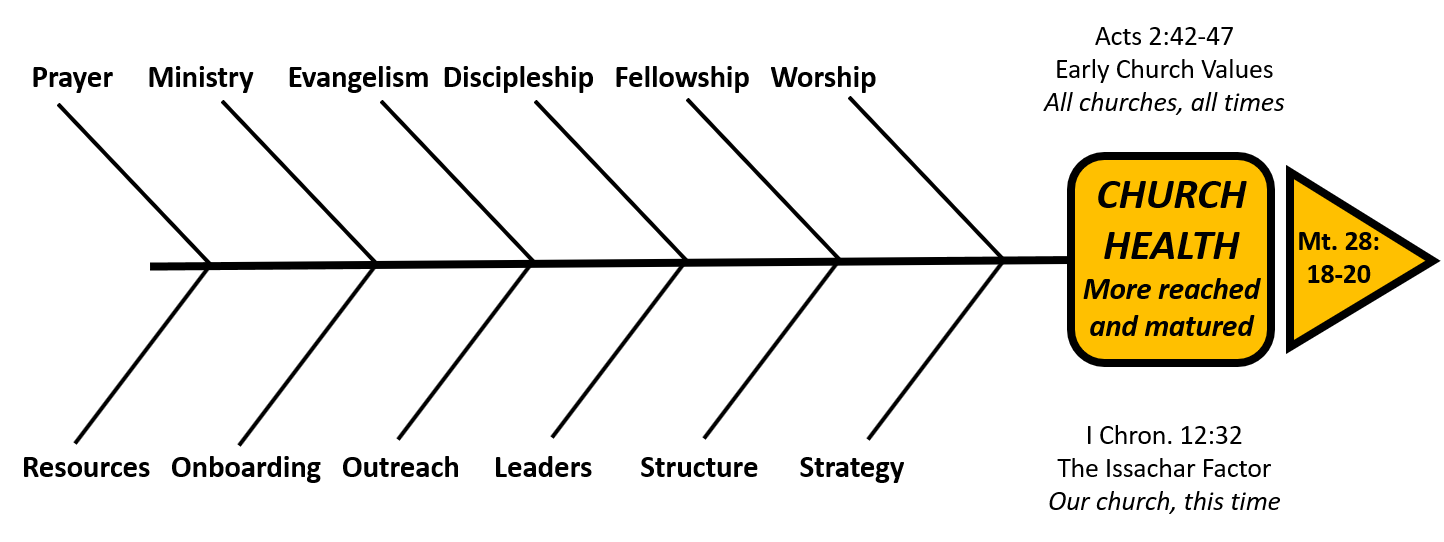 Outreach
A Church Organizational Health Definition
Outreach is a component of organizational health that complements the truth of evangelism with the proof of changed lives through service. It is grounded in a biblical 
perspective and a contextual understanding of community needs. Leaders affirm the need for this type of service beyond the walls of the church. They also create an environment that supports the Spirit’s motivation of the church to obey God and love their neighbors. This may be spontaneous acts or organized gestures working collaboratively with social service and government agencies.
4
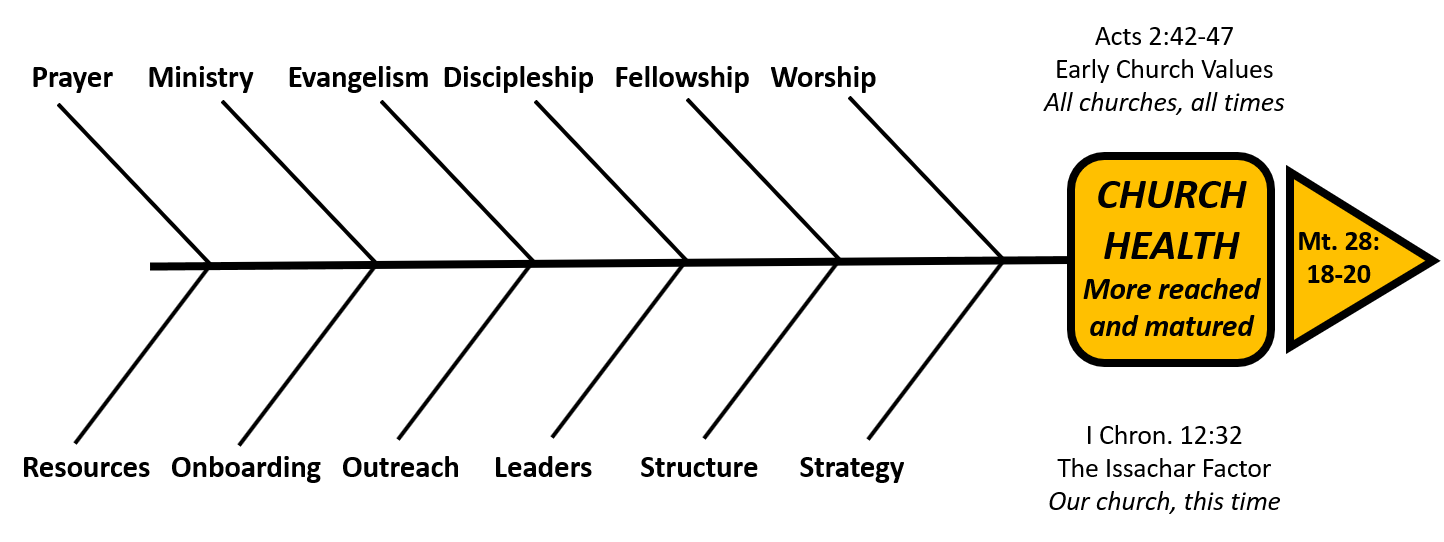 Outreach
Standard Classification Format for this Component of Church Health
5
Outreach:
Compare/Contrast with Evangelism
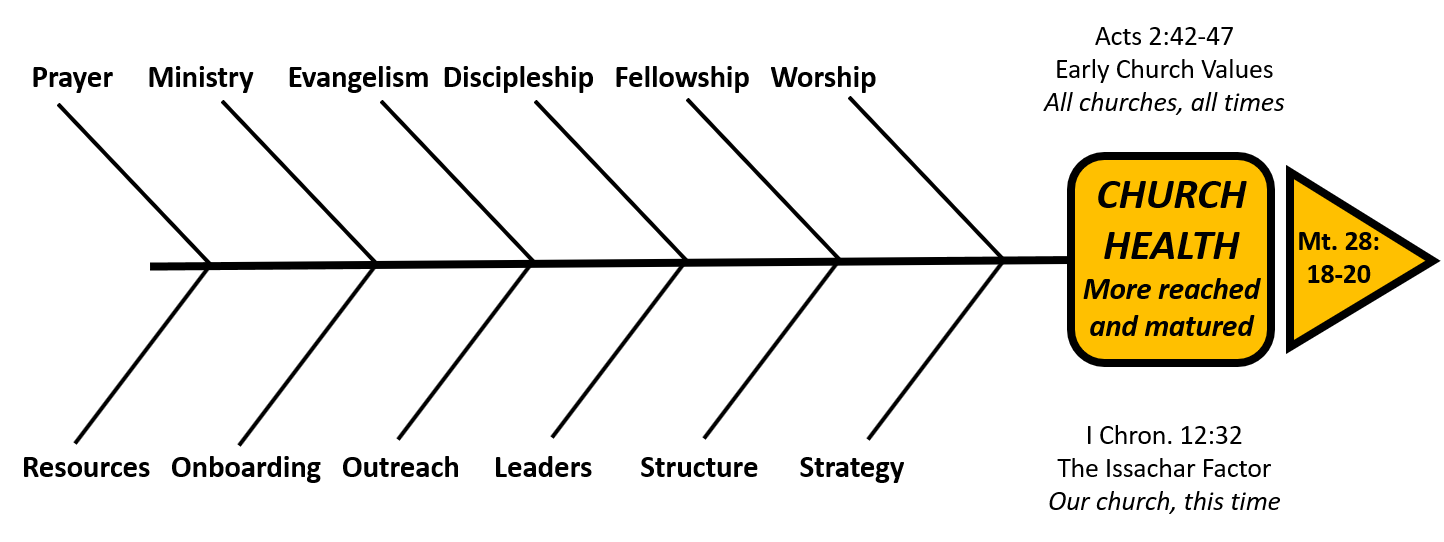 6
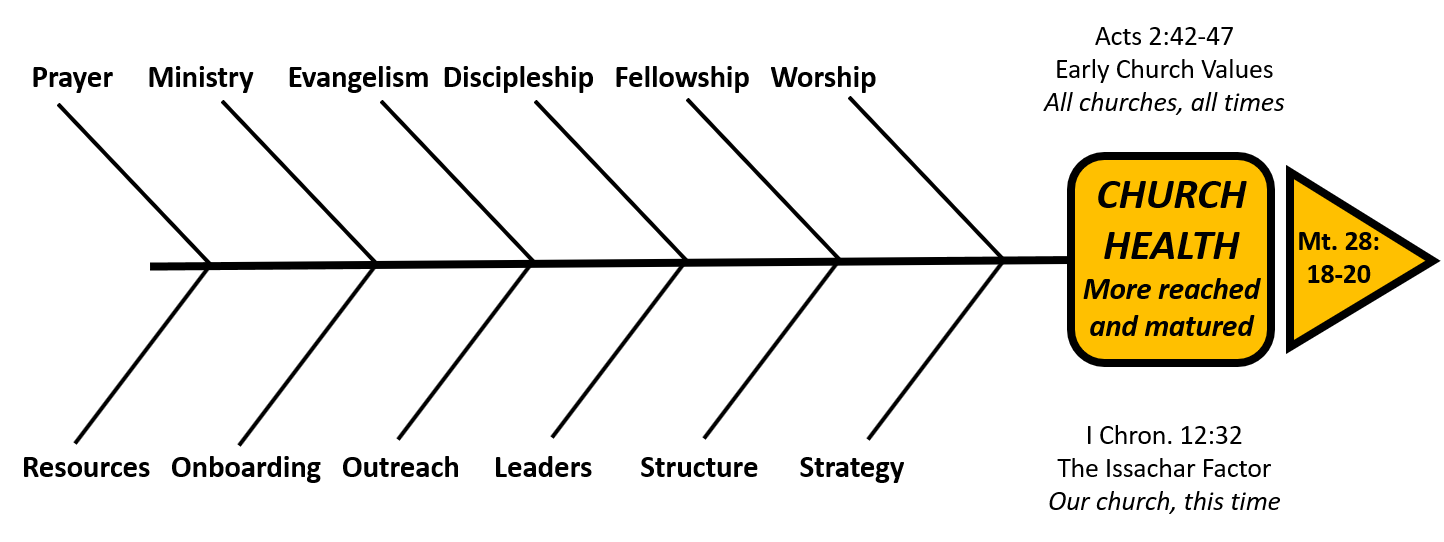 Outreach: 
A Biblical Perspective
Pv. 14:21 	“It is a sin to despise one’s neighbor, but blessed is the one who is 
                     kind to the needy”

Pv. 31:20 	“She opens her arms to the poor and extends her hands to the needy”

Mt 5:16 	“…let your light shine before others, that they may see your good deeds 
                    and glorify your Father in heaven

1 Pet. 2:12; 3:15 “Live such good lives … they may see your good deeds and glorify God …”
                   	“…be prepared to give an answer to everyone who asks….” 

 Gal 6:10 	“ … let us do good to all people, especially to those who belong to the
	family of believers.”
7
Outreach:
Author’s Component of Health
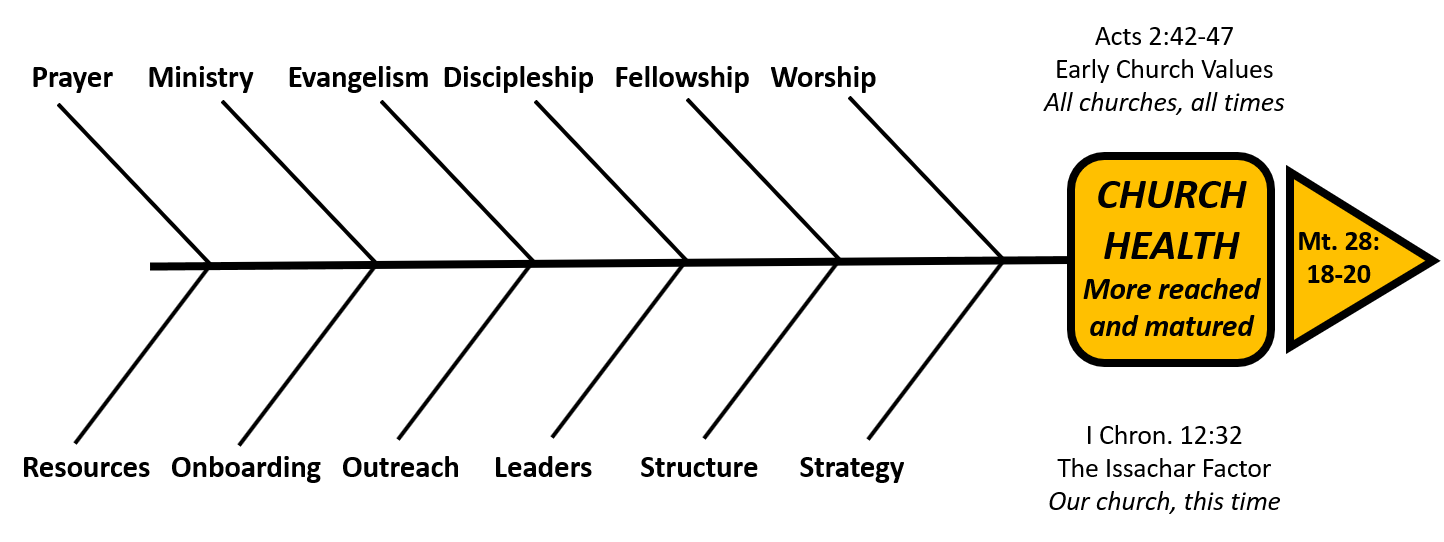 I came to a place where I had a degree from a Bible college, a masters degree, 
and my doctorate, and I said to myself, “where did these 2,000 verses in my Bible
come from that talk about taking care of the poor?”                   Rick Warren
8
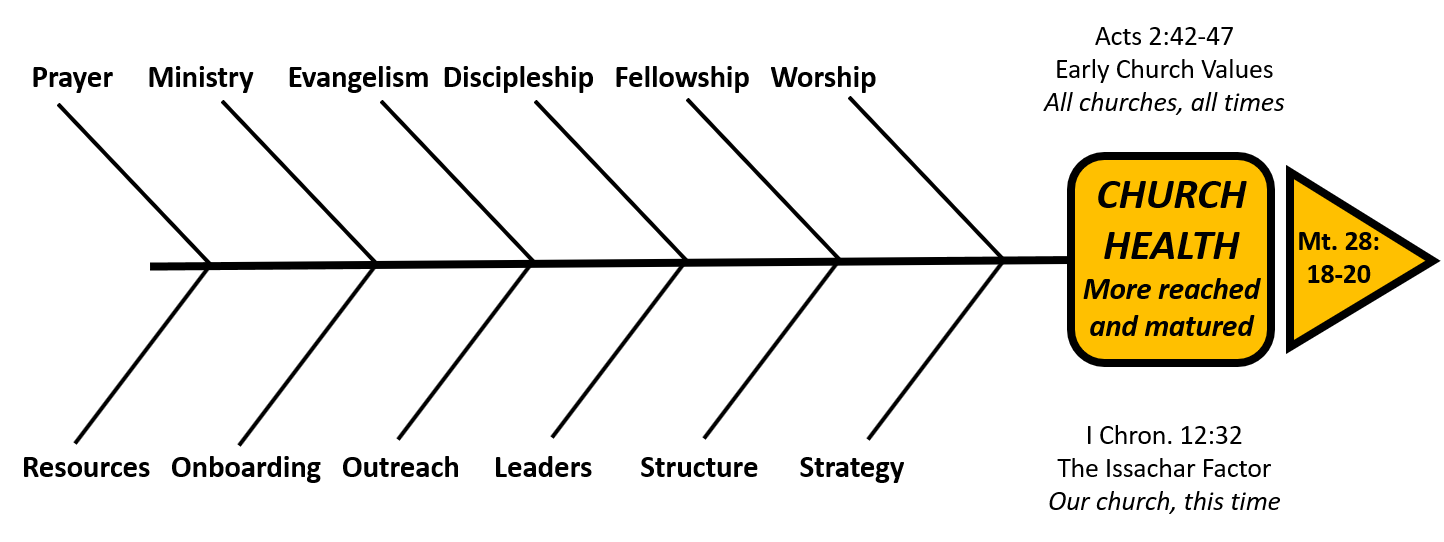 Outreach: 
Contextual Understanding
How to Exegete Your Culture: Ed Stetzer

2. 14 Ways to Better Understand Your Community:
	TMG (The Malphurs Group)

The Percept Demographic Tool: 
          A Purchased Service
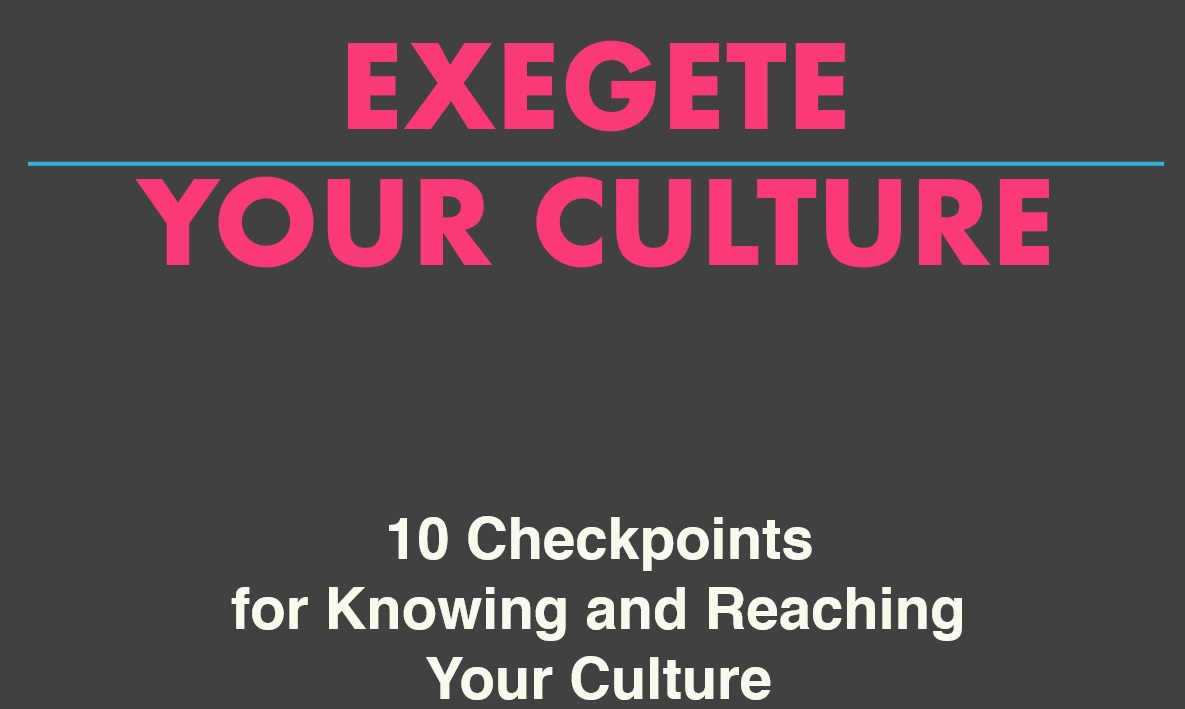 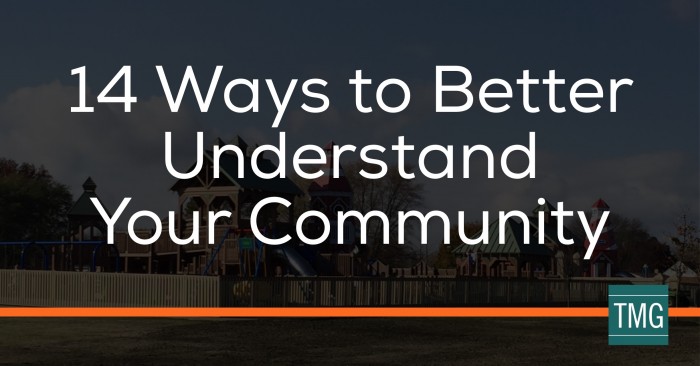 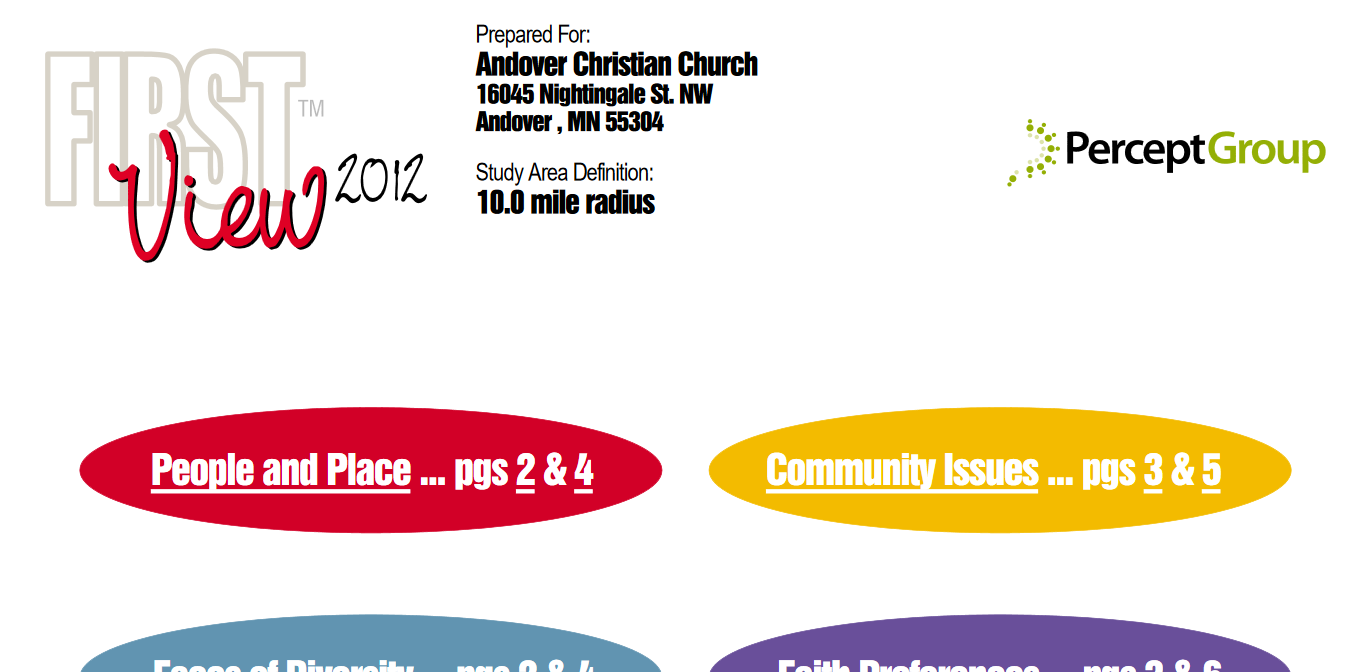 9
Outreach: 
Leaders Affirm and Support
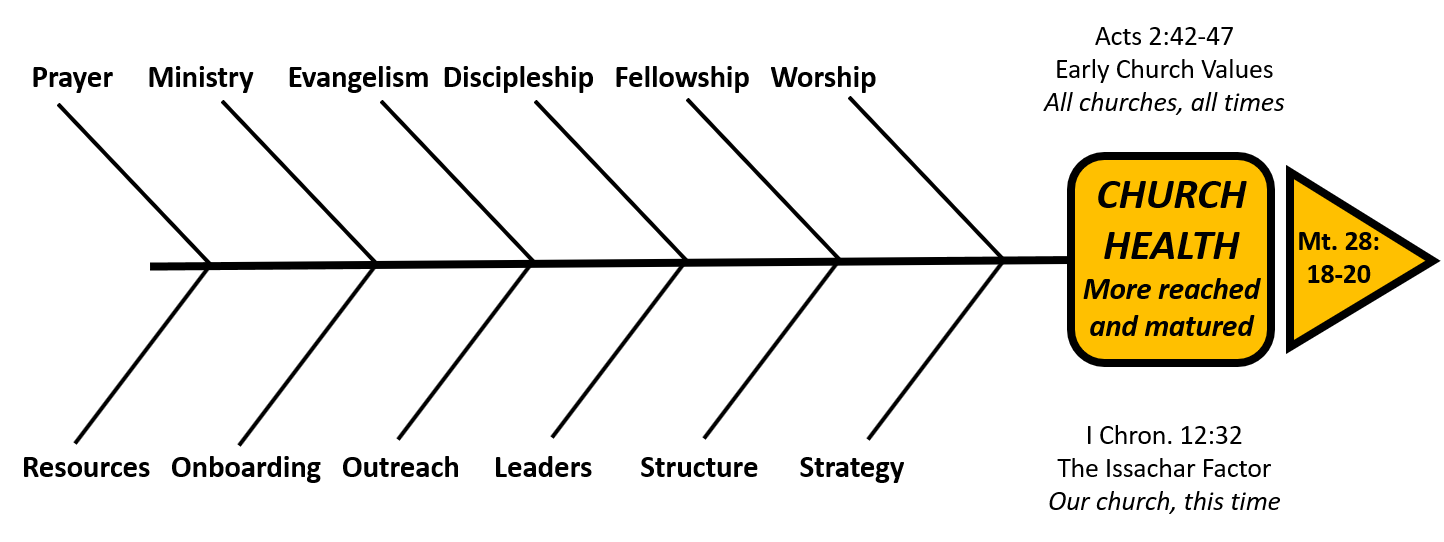 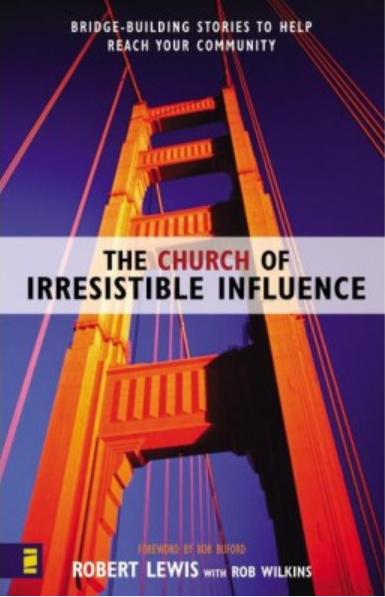 Define it theologically, etc.

Read about what others are doing

Pray

Assign a leader with gift(s) and passion for it 

Consider making it a % of a person’s ministry
10
Outreach:
Next Practical Steps
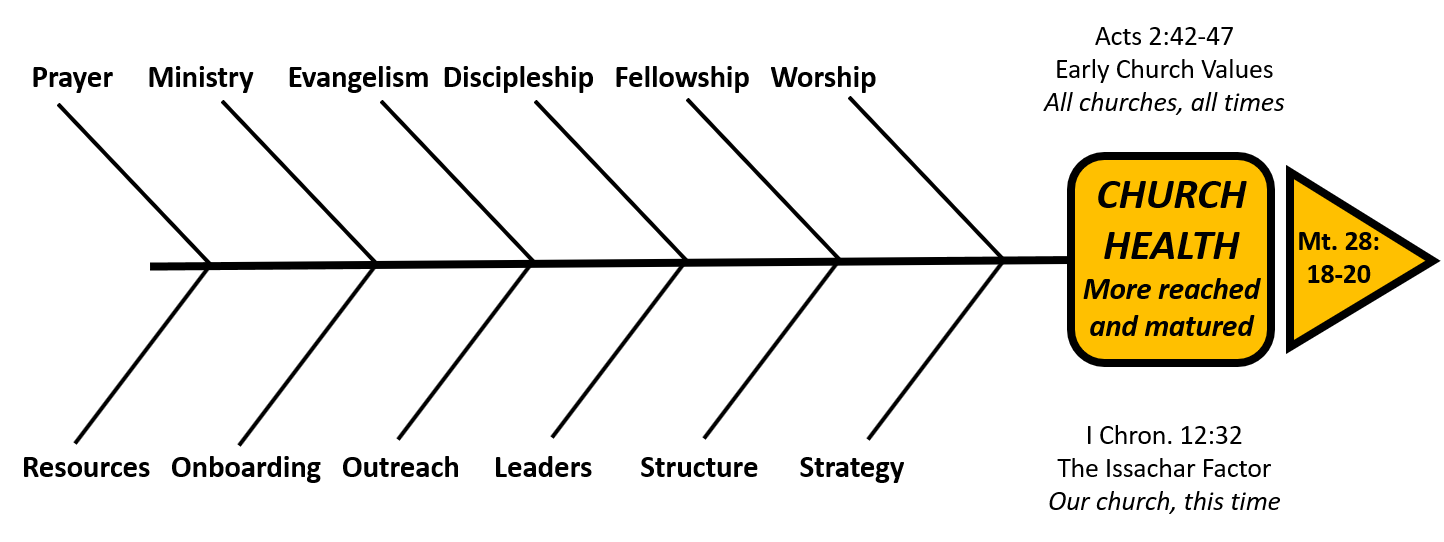 Sermon Series to share biblical/theological values

 Interview city, county, school system, and social service leaders

 Study homelessness and poverty statistics of community

 Network with other churches and businesses to see current outreach activity

Create an action plan to bridge from today to vision
11
Outreach: Practical SolutionsThe BridgeLink Story
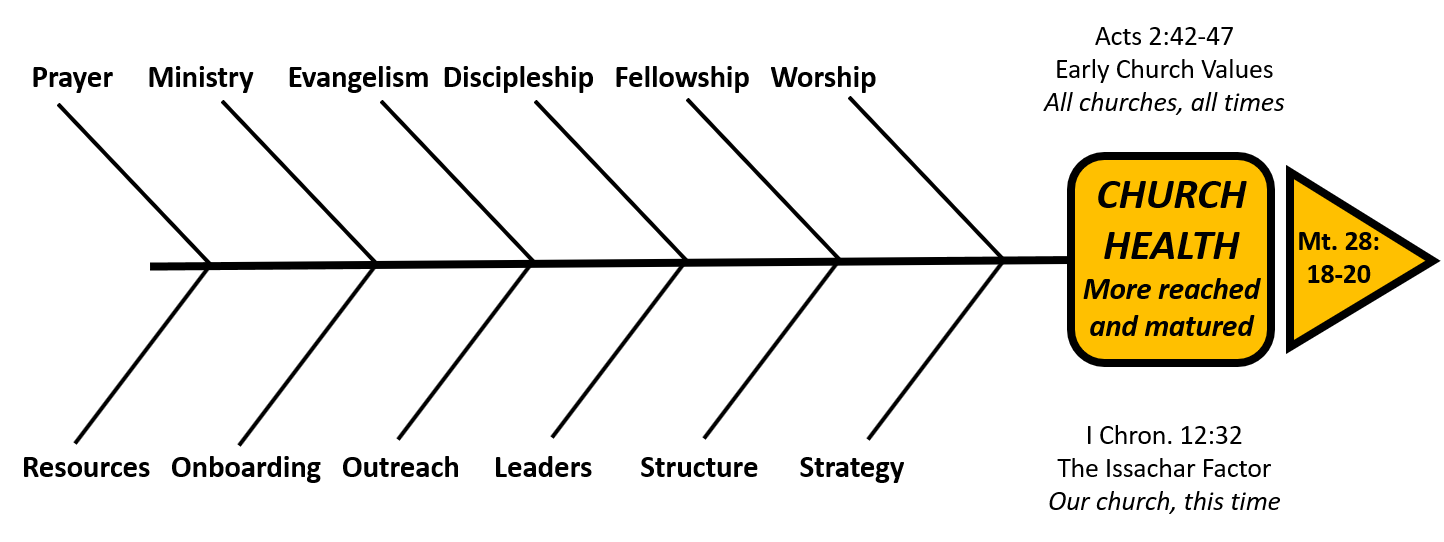 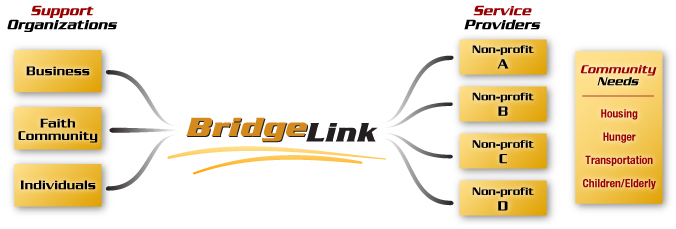 www.bridgelinkanoka.org
Founded as a 501(c)(3) in 2005 and active today
12
BridgeLink Major Lessons Learned
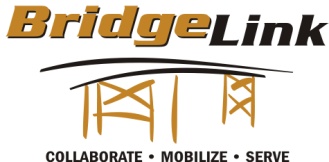 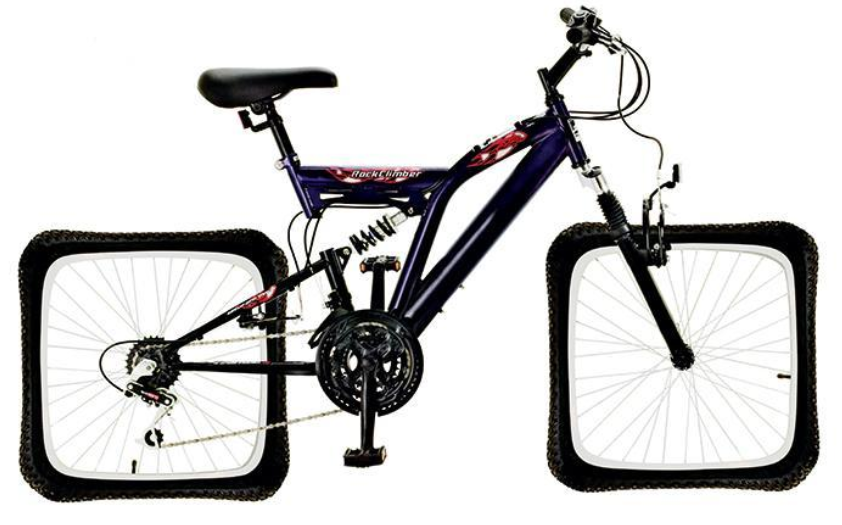 Don’t reinvent the wheel – serve those doing it

Work at the county level: human service needs

Don’t “wag the dog” – find out what they need and do that versus doing what you want to 
    (e.g. used computers, Serve Day vs. every day)
13
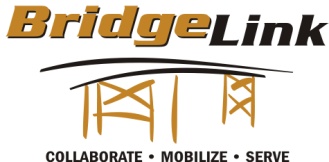 BridgeLink Major Lessons Learned
Be realistic about the cost – use what you have and don’t become immobilized  (2 fish and 5 loaves)

Focus to avoid being a mile wide and an inch thick

The balance of Gt. Commission/Gt. Commandment is in our peoples hearts; they are waiting to be led
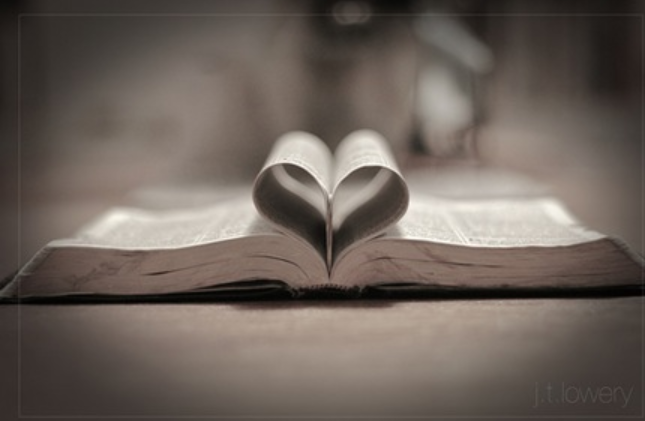 14
Session #7 Outline
15
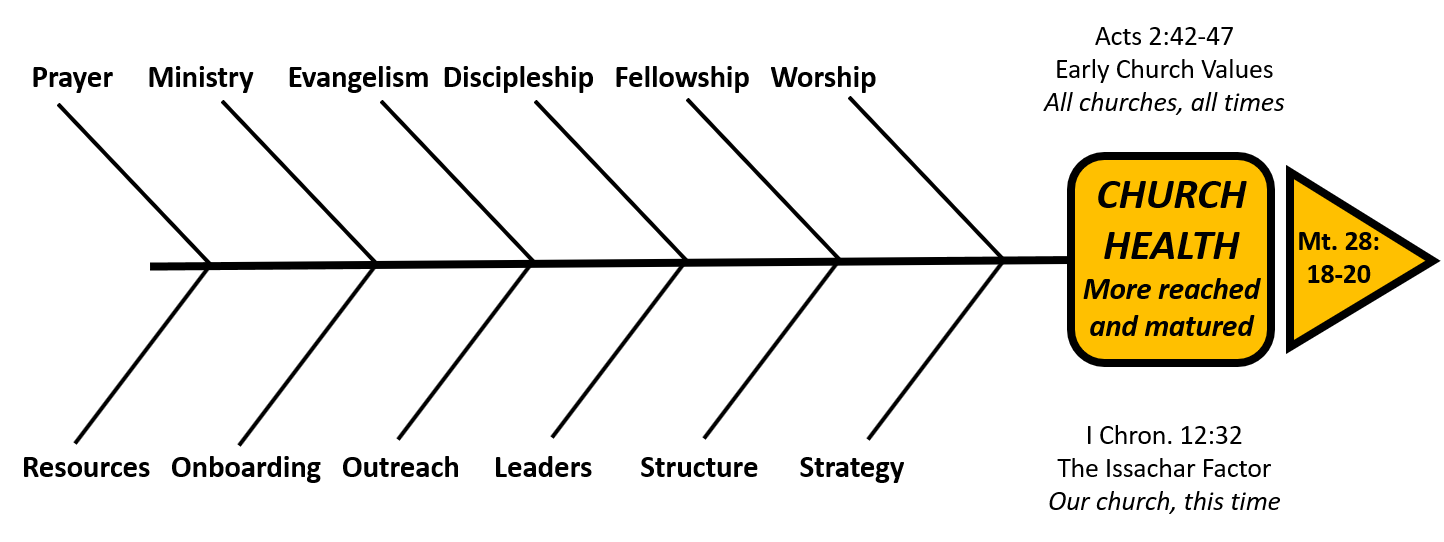 Onboarding
A Church Organizational Health Definition
Onboarding is a component of organizational health that ensures effective ministry to people that are new to the church (the front door), and to those that are becoming disengaged (the back door). Leaders affirm the need for these types of ministry and they create an environment where all of the components of health seen in Acts 2:42-27 are promoted with each of these groups. Systems are developed to identify these people, and intentional ministries seek to help them want to be an active part of the church.
16
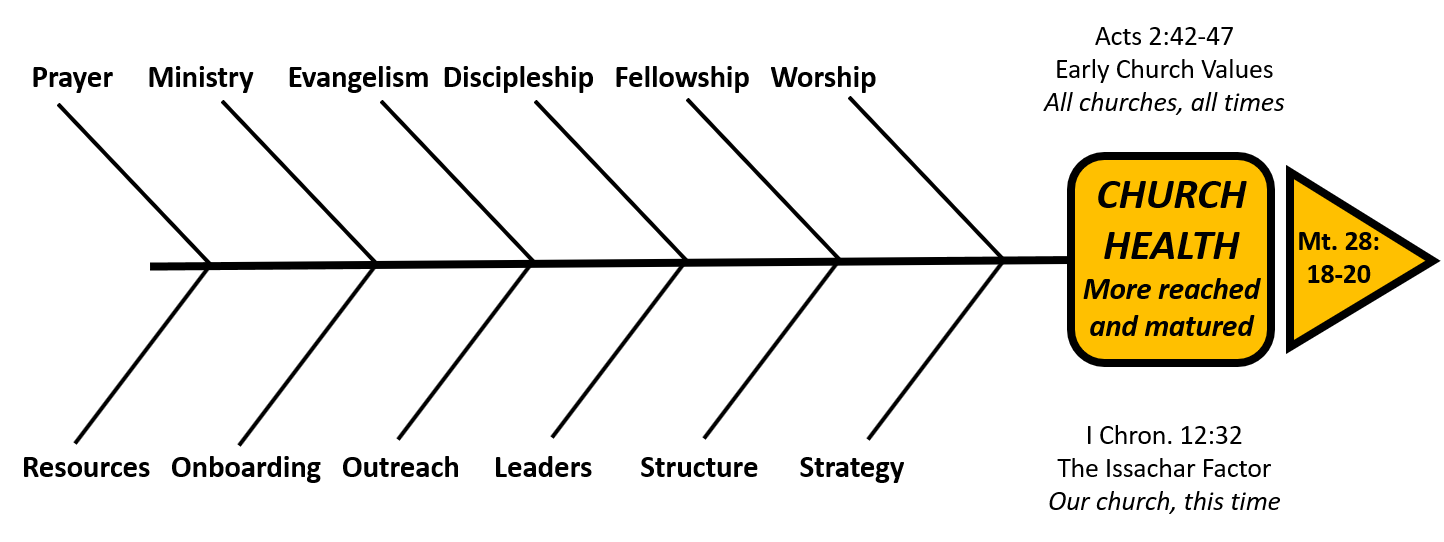 Onboarding
Standard Classification Format for this Component of Church Health
17
Onboarding: Understand Assimilation Math
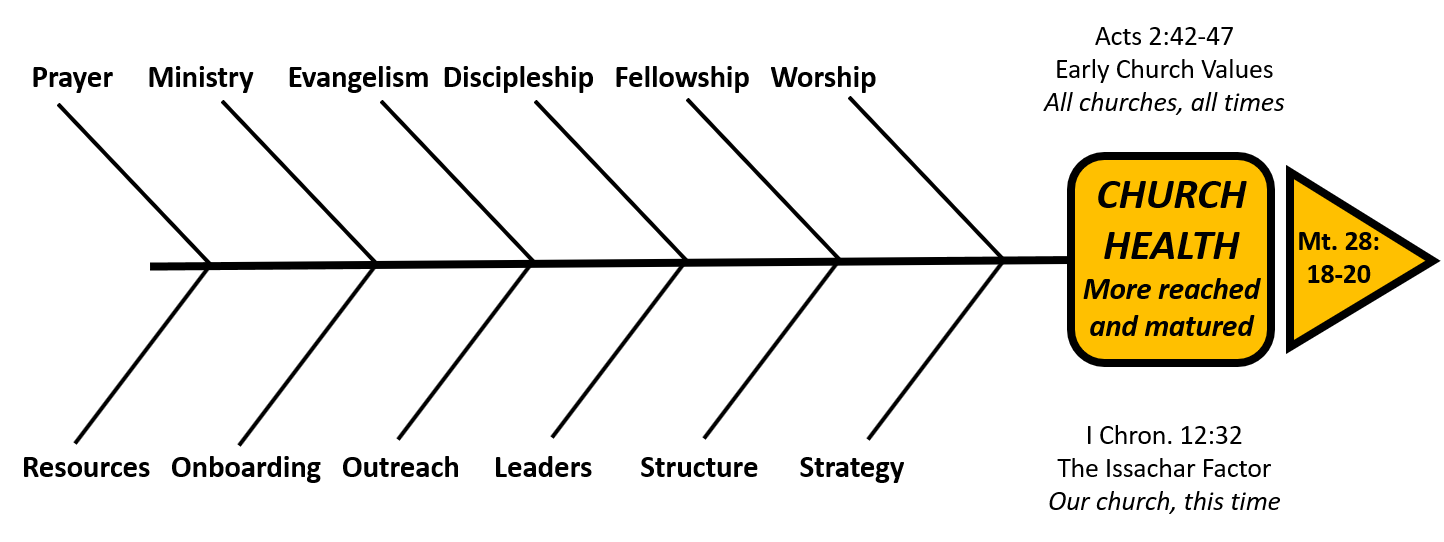 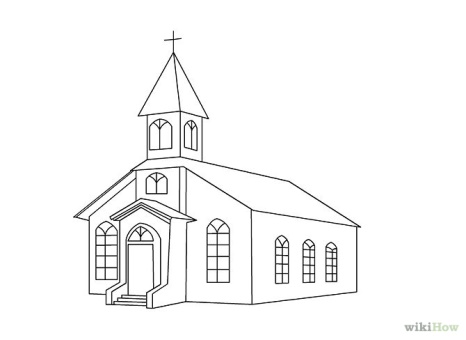 Back Door Statistics
Front Door Statistics
Churches generally only 
retain 16% of guests. 

Declining churches
do not have enough guests
and potentially weak 
assimilation practices 
to offset the “natural” loss
of people out the back door.
Churches generally lose 
10% of the flock per year
 - People Move
 - People get Mad
 - People Die (Muerte)
 - People attend church less
    frequently (Mobility)
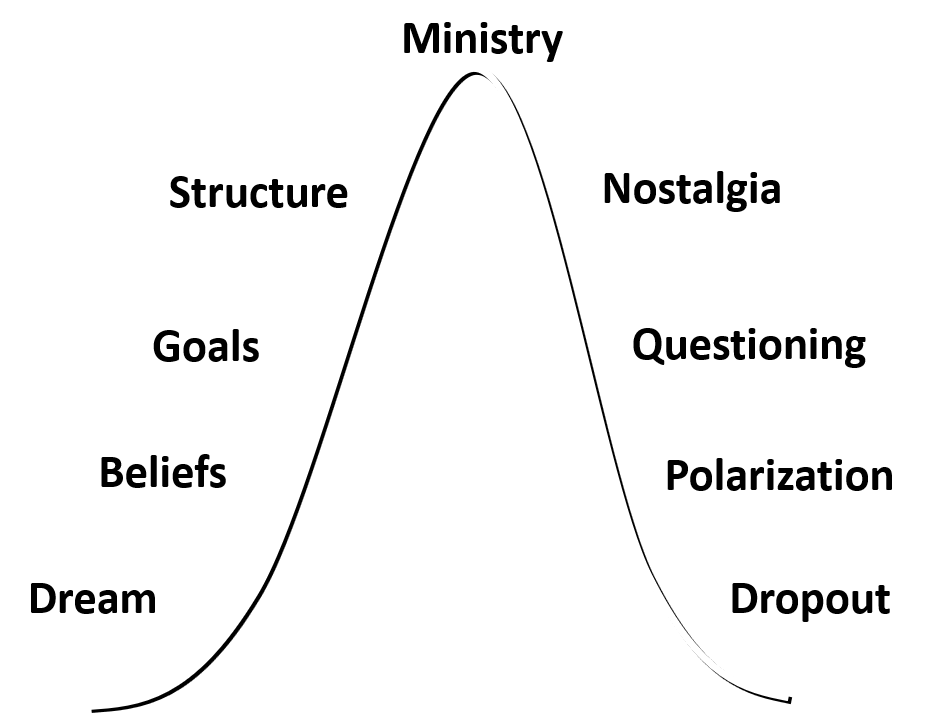 18
Onboarding 
Barriers
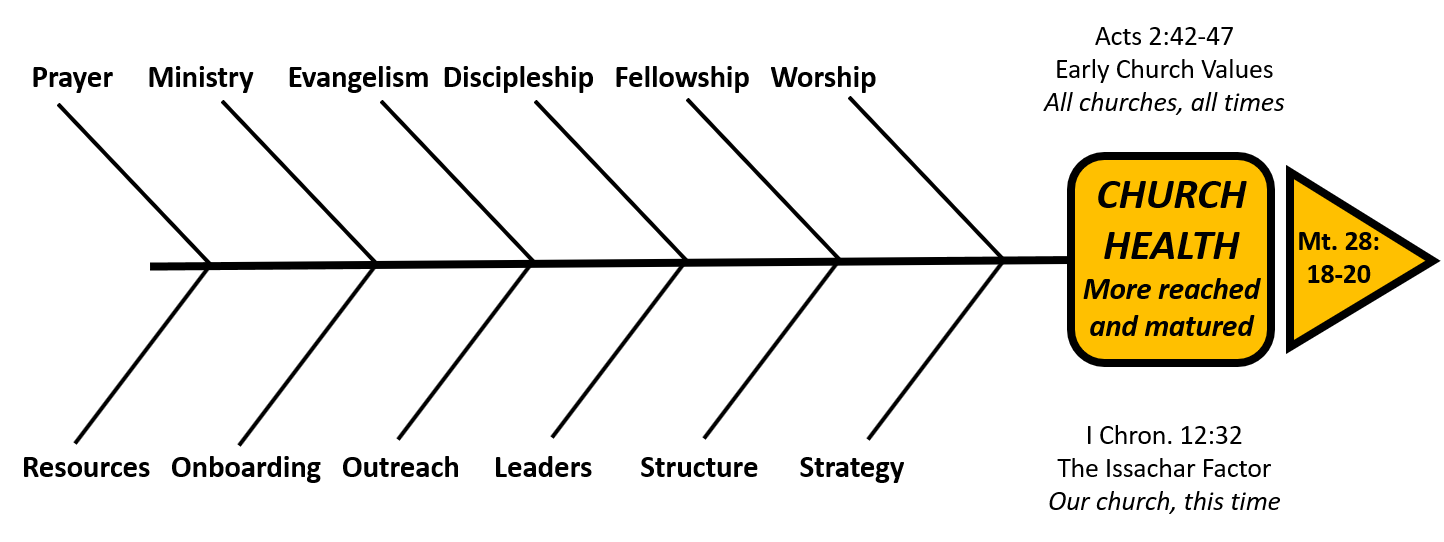 Small church few guests – easy to dismiss

Pastor already at limit with ministry not delegating 

Willing helpers need leadership 

Introverted pastor at limit of relationships 

Internal focus on people we know / active

Changing attendance (decreased frequency) last 10-15 years
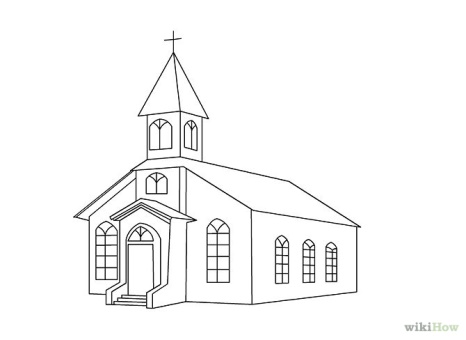 19
Onboarding (Front and Back Door) 
Barriers
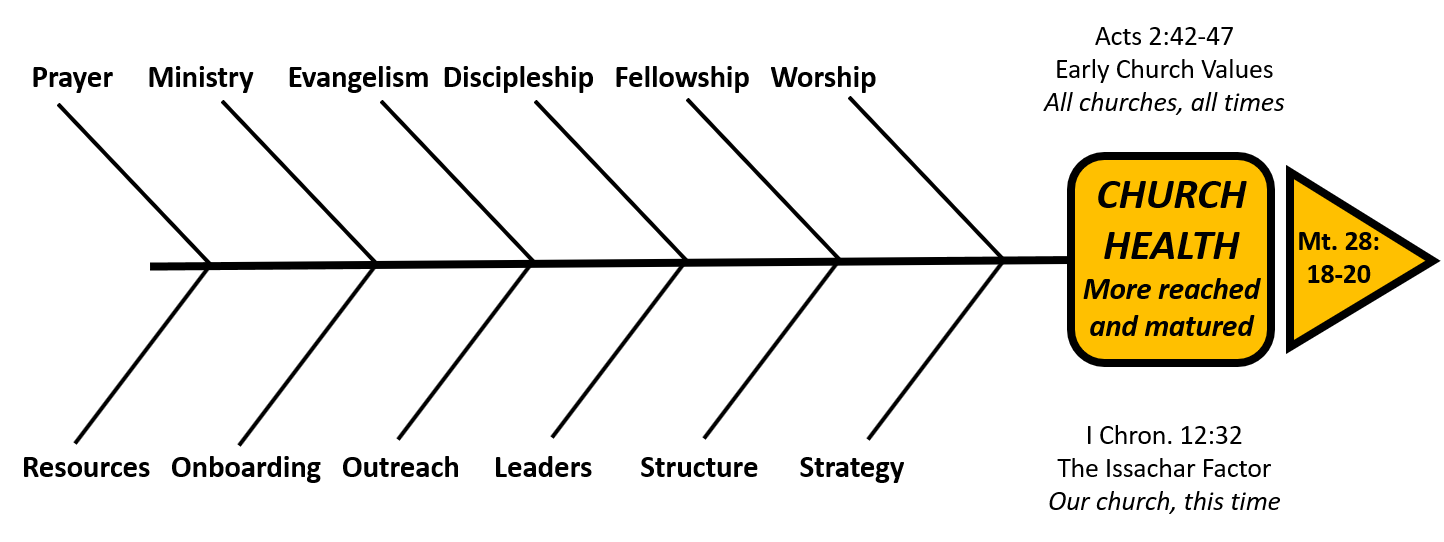 Assuming people know more than they do

 Assuming people also know how to easily connect 

 Weak discipleship: (member onboarding) 

Weak ministry processes 

Weak ecclesiology
 
Ignorance of Assimilation Math (next 3 slides)
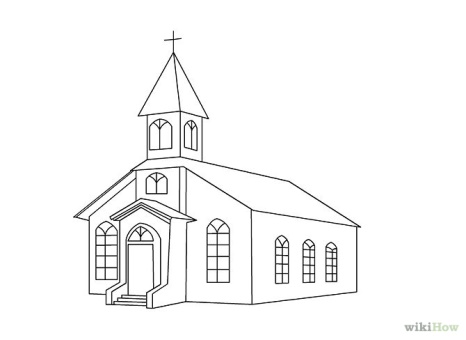 20
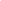 Assimilation Math1. Back Door Reality
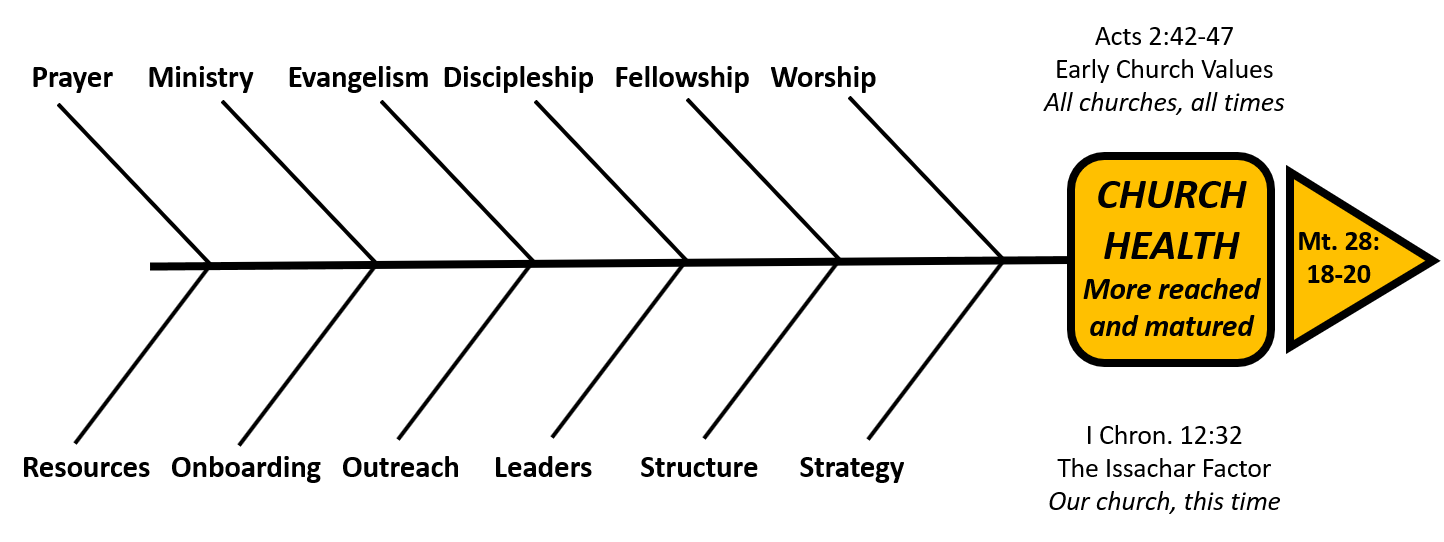 Back Door
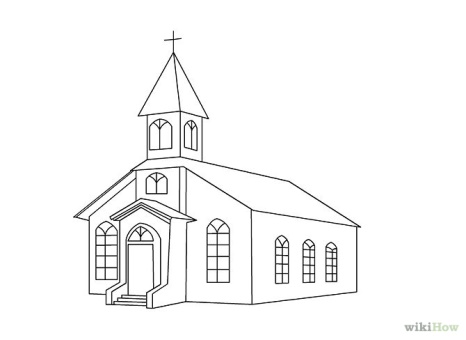 National Avg. from 
Move
Mad
Muerte

       10% loss 

New one is 
Sporadic attendance

 - Mobility Math
Today’s Attendance:  274
Back Door:                   -27
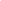 Assimilation Math2. Desired Growth
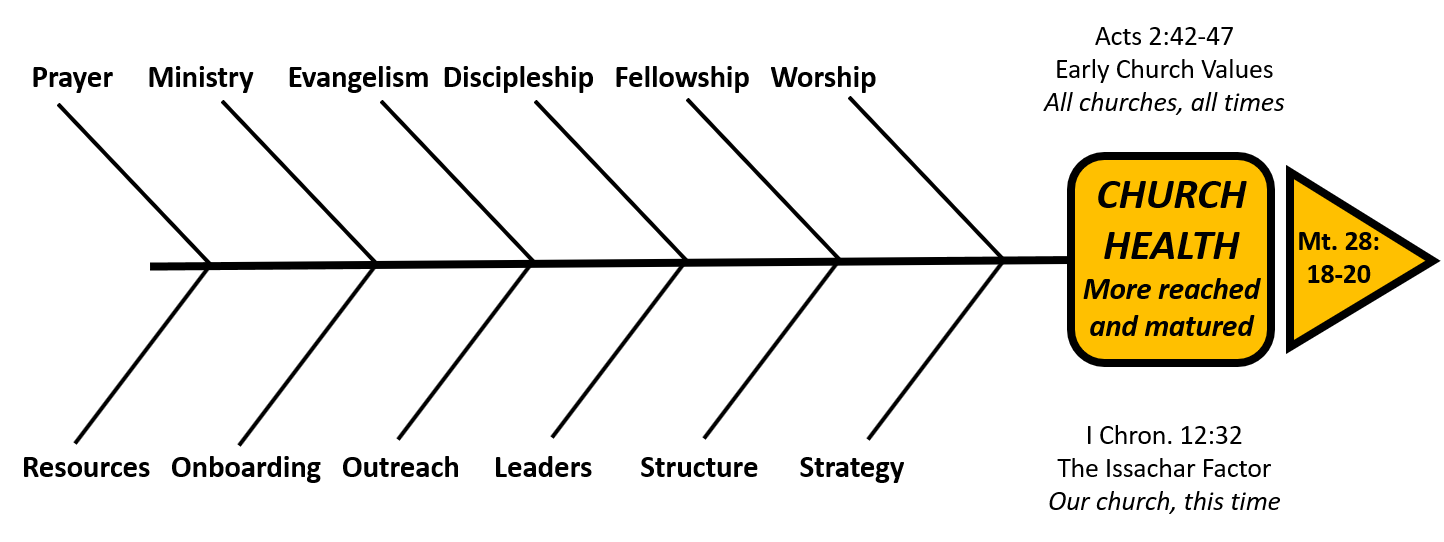 Back Door
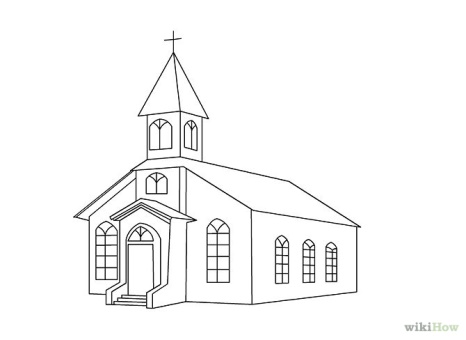 National Avg. from 
Move
Mad
Muerte

       10% loss 

New one is 
Sporadic attendance

 - Mobility Math
Today’s Attendance:  274
Back Door:                   -27
Net                               247

Front Door Assim.     +54
   10% Growth
Attend. at yearend      301
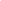 Assimilation Math
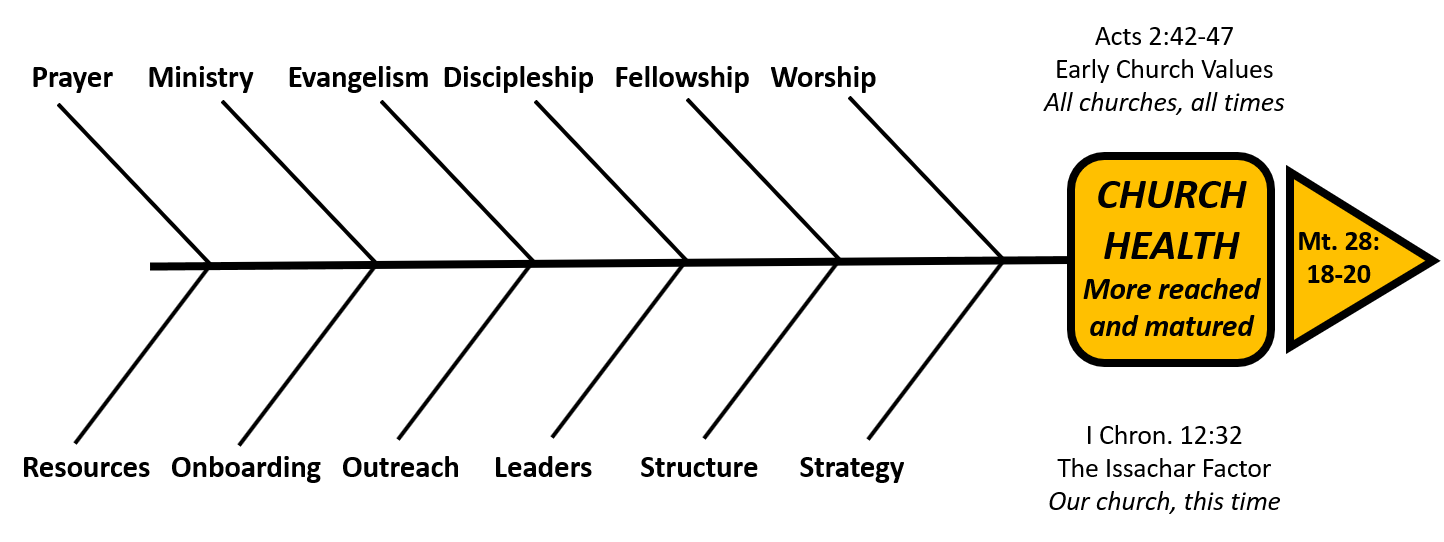 3. Front Door Inviting/Receiving Required
How?
Back Door
Front Door
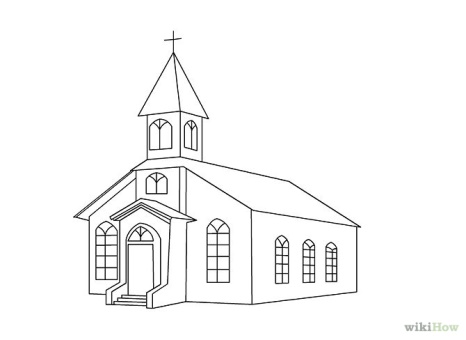 National Avg. from 
Move
Mad
Muerte

       10% loss 

New one is 
Sporadic attendance

 - Mobility Math
Assimilate         54

Avg. Retention 16%

54/.16 =  338           
Guests annually

Guests weekly= 7
     338/52 weeks

Guests annual/person
       (338/247)     1.4
Today’s Attendance:  274
Back Door:                   -27
Net                               247

Front Door Assim.     +54
Attend. at yearend      301
Assimilation
Attitude
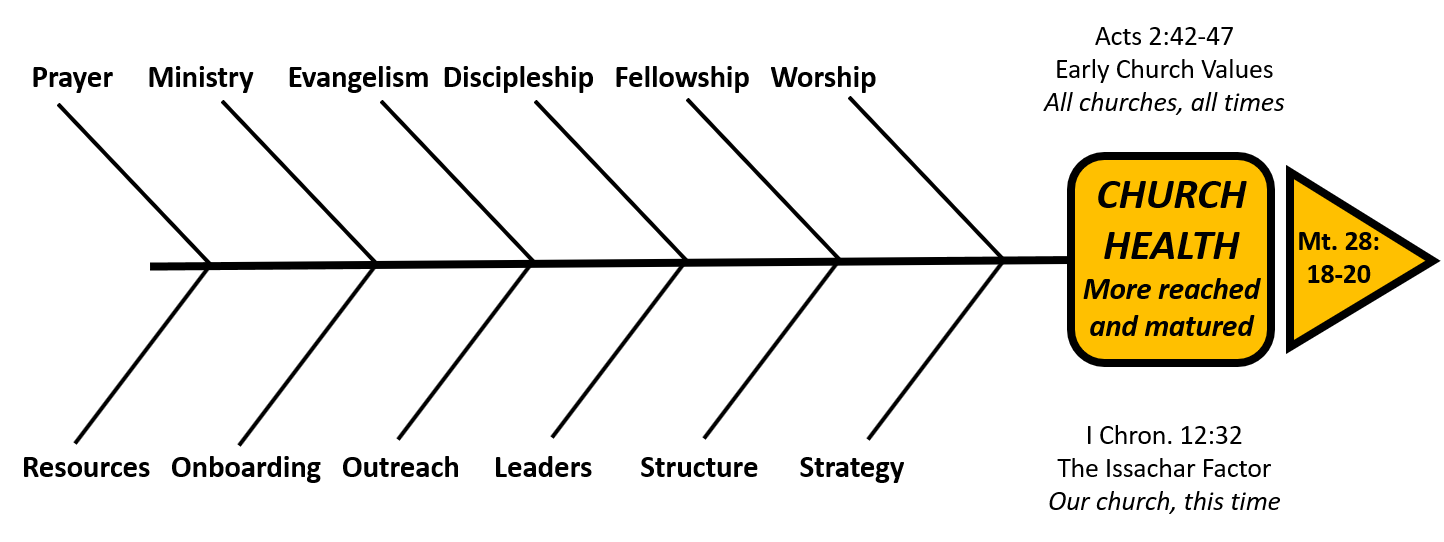 All churches believe they are friendly

Hospitality means love of strangers

Treat guests like family
Love guests as yourself
We were once guests too

3.  Without “sticking” guests, a church cannot grow
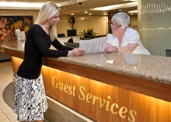 24
[Speaker Notes: Assimilation starts with right attitude
      EXTERNAL FOCUS

Even w/right attitude may face barriers

Start by understanding Assim. MATH]
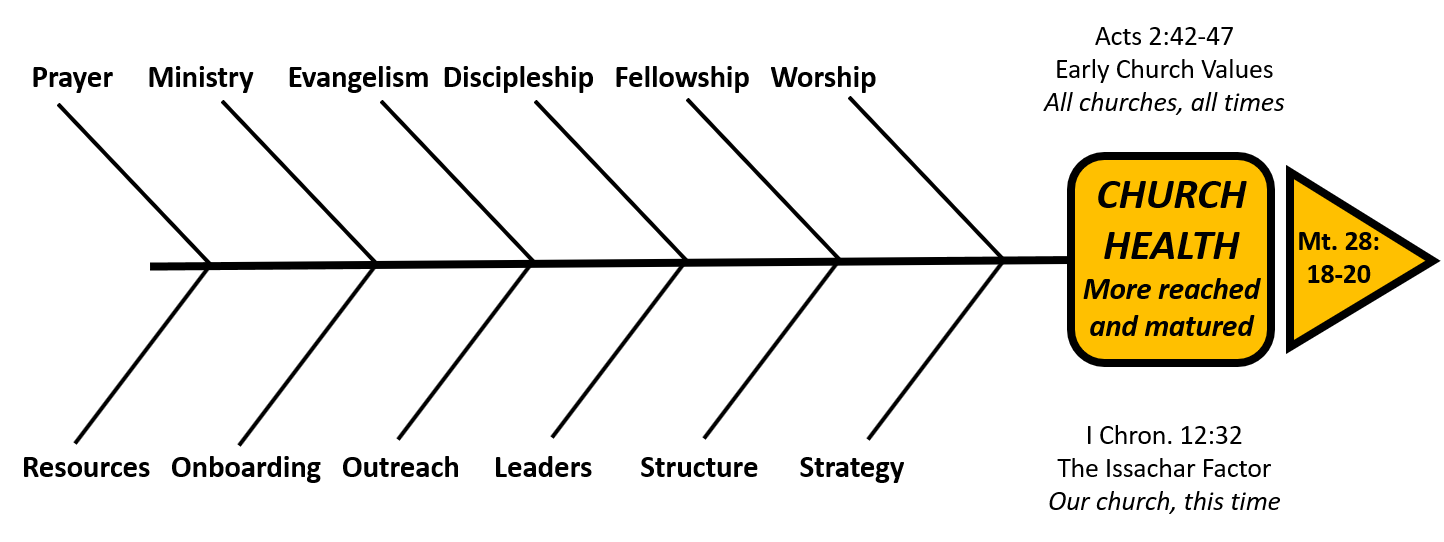 Assimilation: A 4-Step Plan
1. Call guests within 24 hours
Acknowledgment
2. Ask guests for their     opinions
Enhancement
3. Send a thank-you     letter within 2 days
Appointment
4. Place guests on the     mailing list
Commitment
5. Invite them to return
25
[Speaker Notes: So we need an external attitude 

We need intentionality

… finally we need a process]
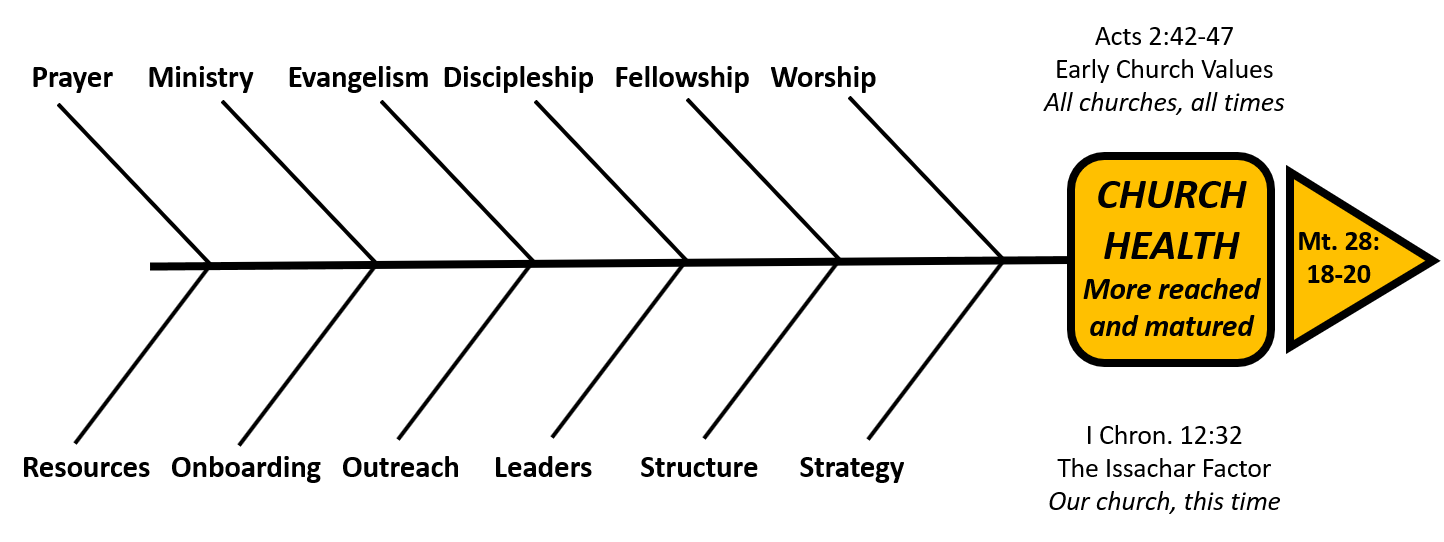 Assimilation: A 4-Step Plan
1. Mail a special thank-    you card
Acknowledgment
2. Deliver a gift to their     home
Enhancement
3. Explain the pathways
    to receptions, groups,     	ministry
Appointment
Commitment
26
[Speaker Notes: Idea is to progressively build

Requires some form of database]
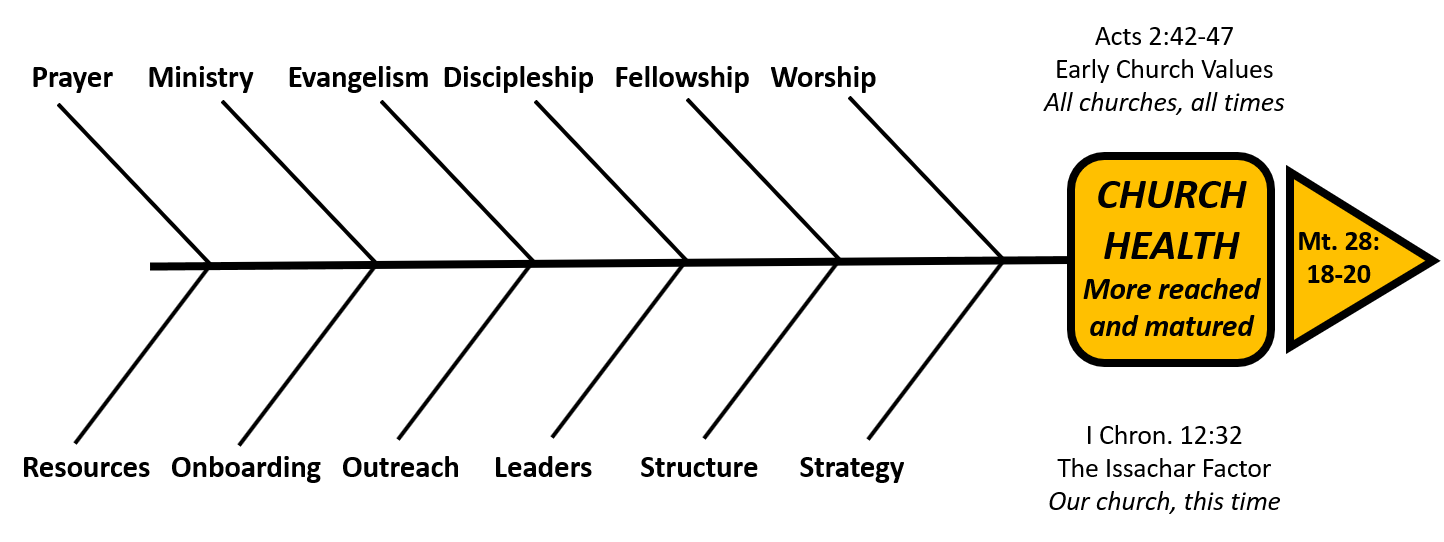 Assimilation: A 4-Step Plan
1. Call to ask about     their interests and needs
Acknowledgement
Enhancement
2. Send special brochures
Appointment
3. Invite to the pastor’s     dessert event
Commitment
See Rainer article 
Oct. 2016
Quoting Pew Research
Seven Key Reasons People Choose A Church: 
79% say welcoming by leaders
27
[Speaker Notes: Pastor’s event can be DELEGATED

Phone callers
Meal provider
Hosts - Home]
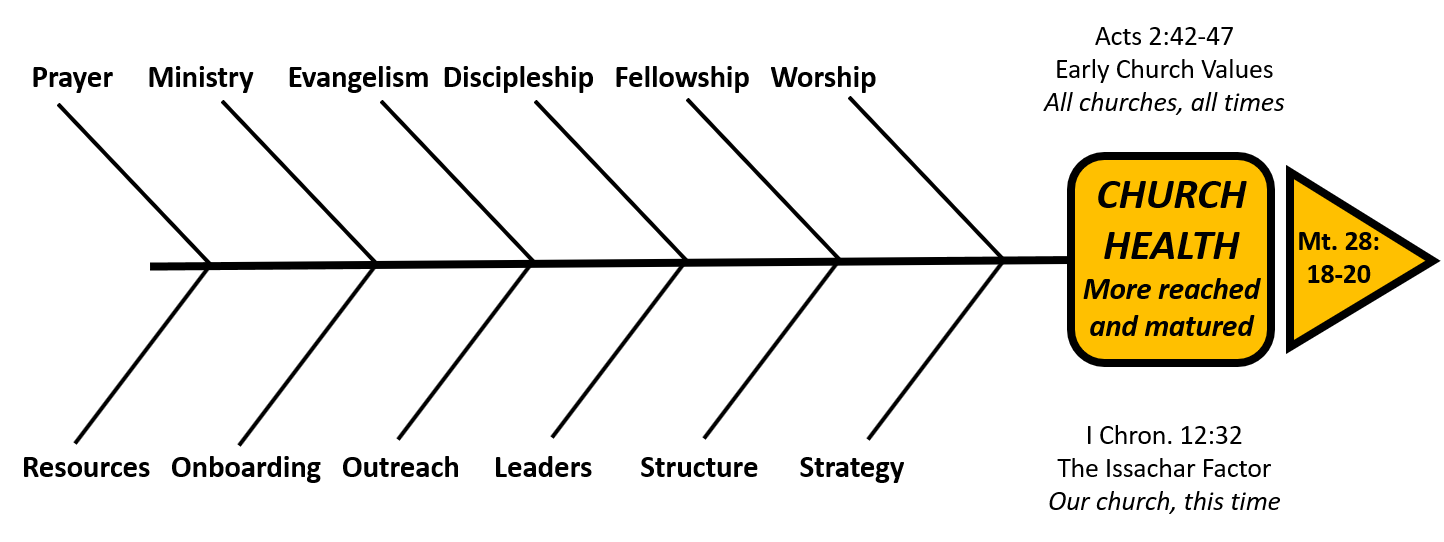 Assimilation: A 4-Step Plan
1.Invite them to your newcomer’s class with optional membership
Acknowledgement
Enhancement
2. Ask if they would like
    to join a group

3. Ask if they would like 	help joining a     	ministry
Appointment
Commitment
28
[Speaker Notes: Note progression

Casual to involvement]
Session #7 Outline
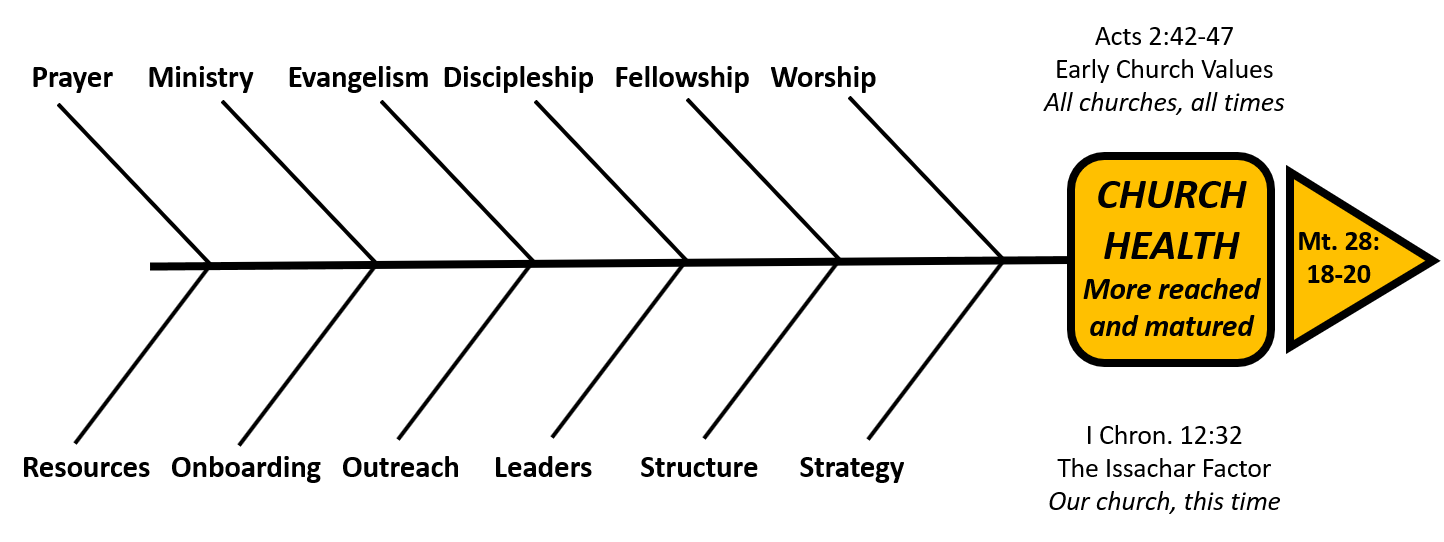 29
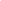 Back DoorWhat Can We Control / Influence?
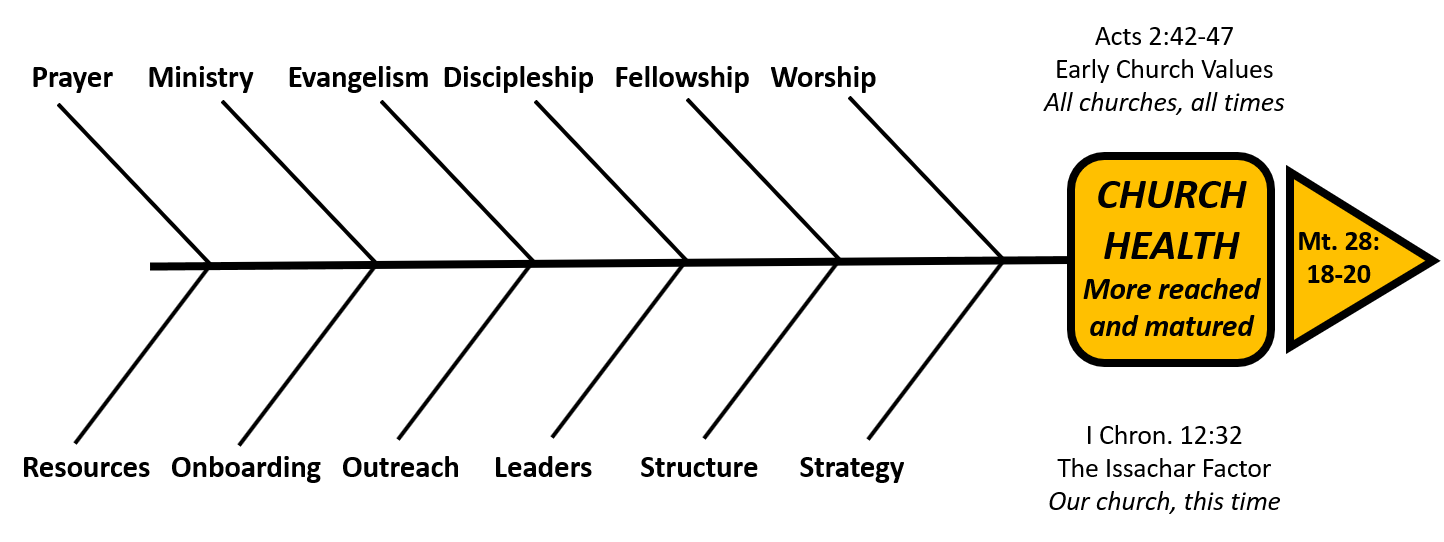 Back Door
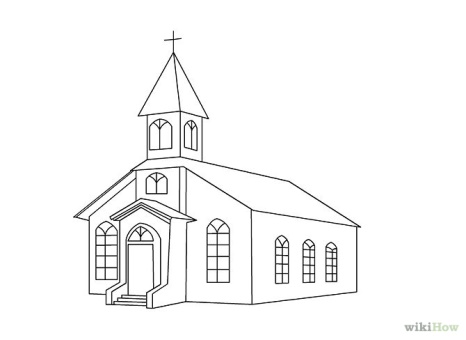 We have no control over
when people Move. 

We do have some control
over when people get Mad. 

We can minister to the 
families of people who die.

We also have some control
over the sporadic attendance
of those with Mobility.
National Avg. from 
Move
Mad
Muerte

       10% loss 

New one is 
Sporadic attendance

 - Mobility Math
Today’s Attendance:  274
Back Door:                   -27
Back DoorWhen People Get Mad
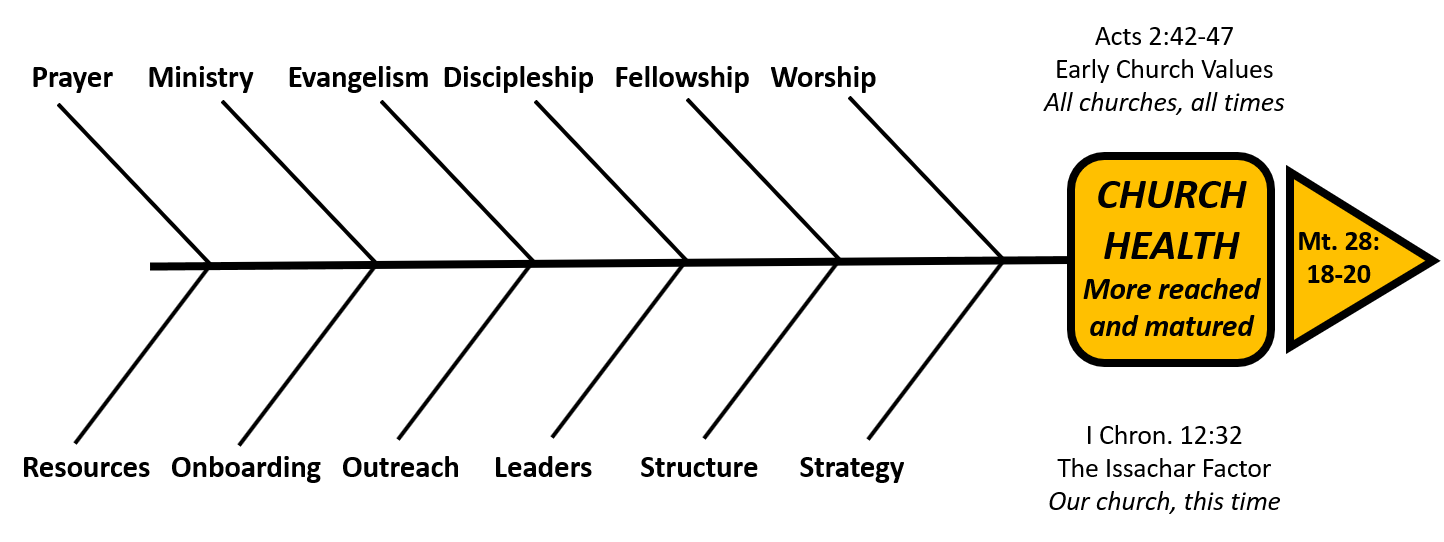 See Session #4 on Fellowship

It is a leadership responsibility to follow up
         	be aware of your conflict style
	be Spirit-controlled, pray, use Word of God

Try to get to root issues

If it is philosophical, defend church values

If it is biblical, defend biblical values

Accommodate if possible

Bless their future path if necessary
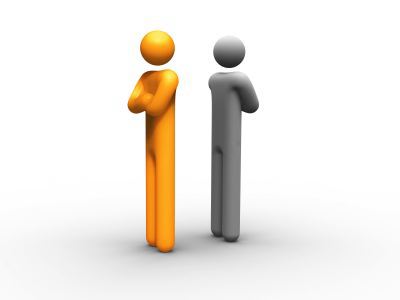 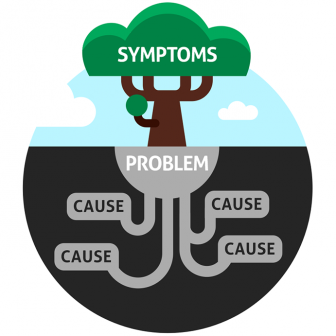 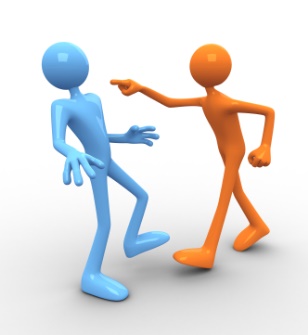 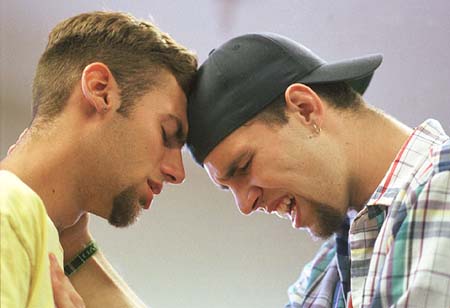 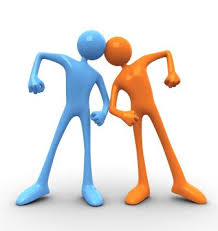 31
Back DoorUnderstand Macro American Culture
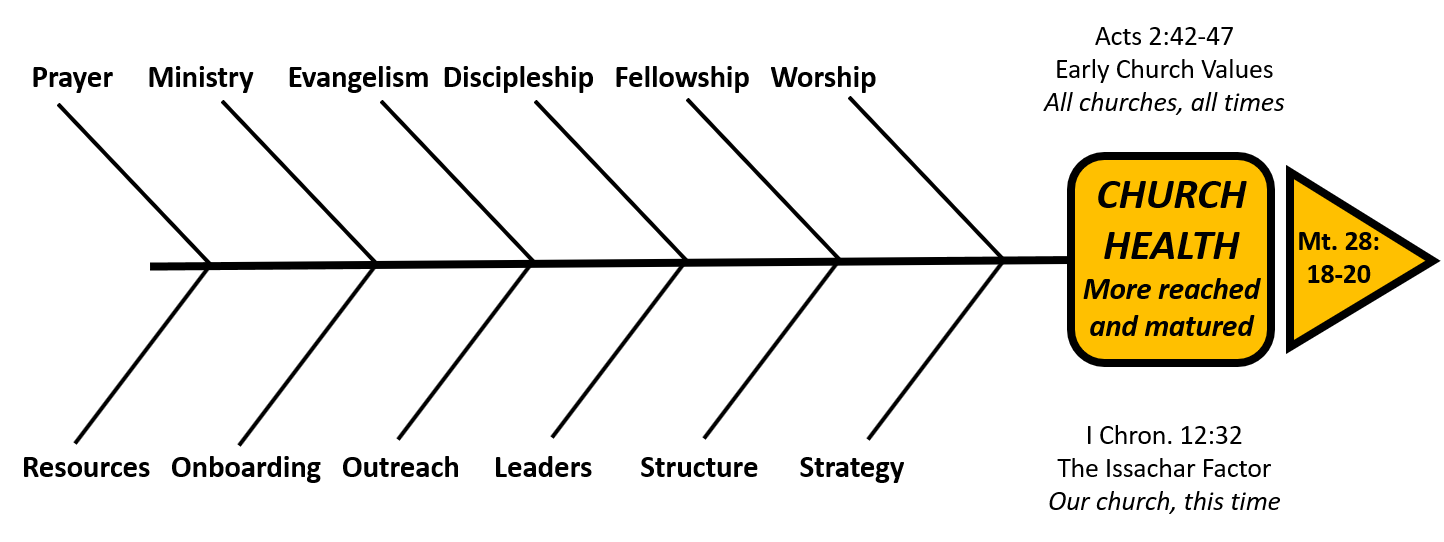 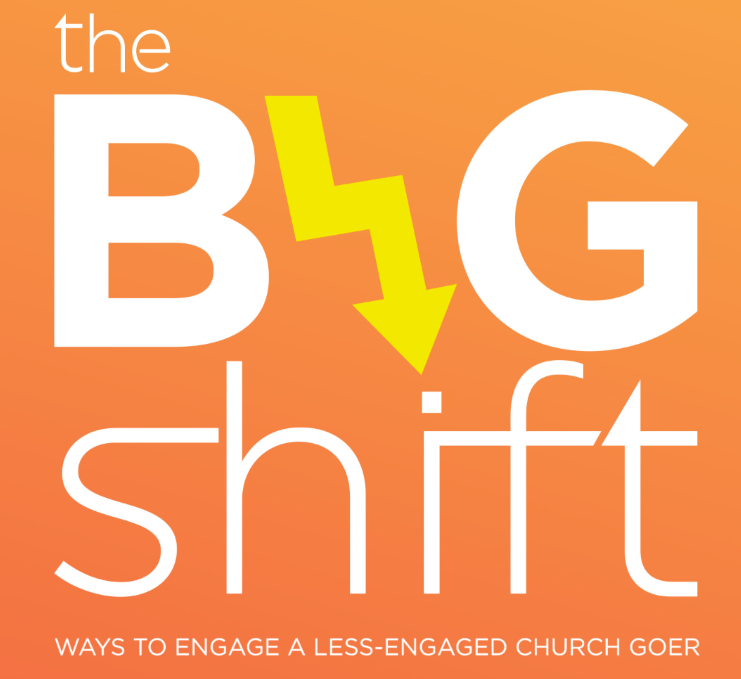 See Generis e-book with forward by Rainer, 2018
Faithful who attended 3-4 times, now less than 2

  Understand why:
		Sports, medical, aging parents, “the cabin”, vacation

Understand the math: with you, but less engaged

Small groups, ministry, giving (if have mobile method) not as affected
32
Back DoorUnderstand Micro Culture: i.e., Your Church
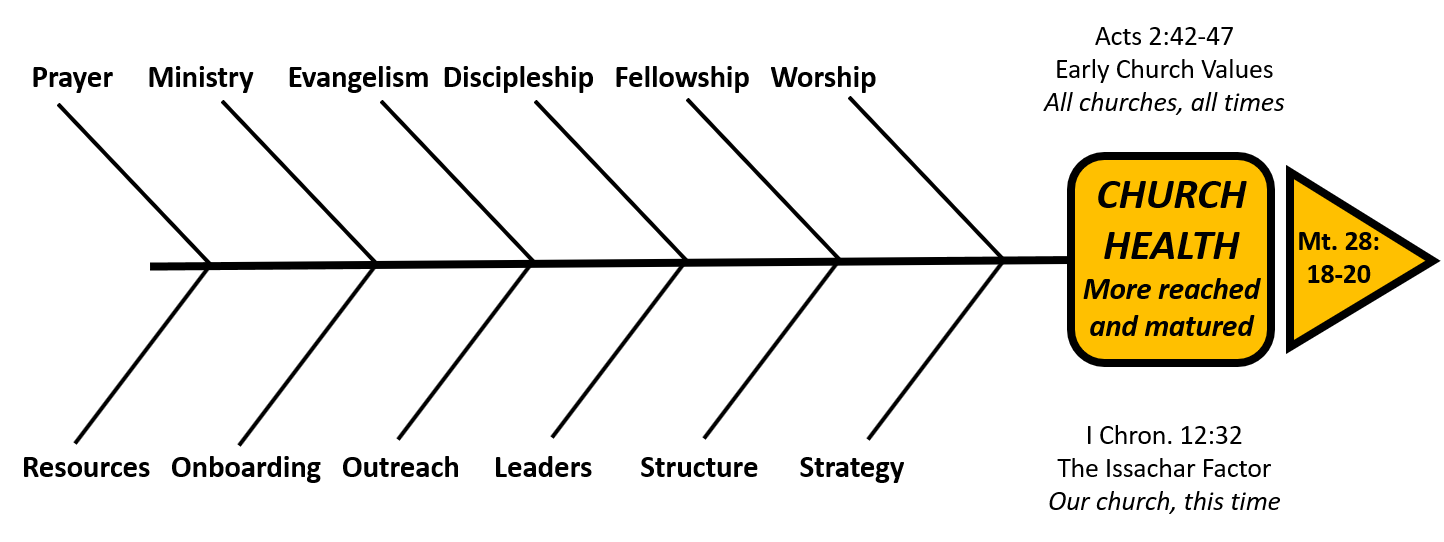 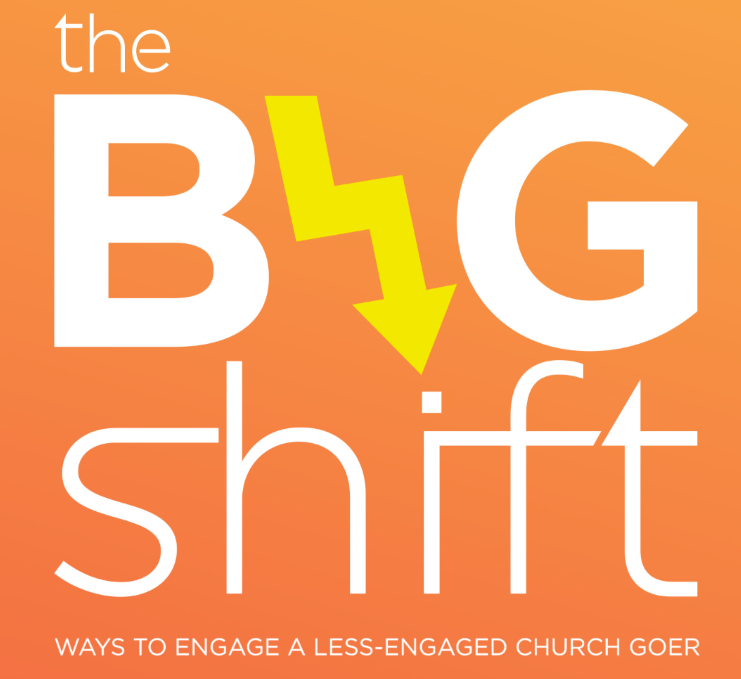 Study attendance patterns in worship, ministry, 
    groups and giving patterns

     	- We cannot manage what we do not measure
		-  Facts are our Friends

Survey competition with worship Sunday AM

Survey interest in alternative service options

Measure % of electronic giving (Generis rec.60%)
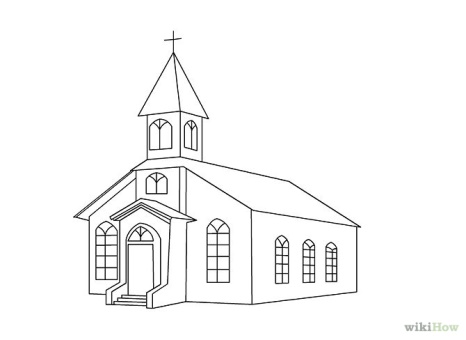 ?
33
Back DoorDesign Practical Systems
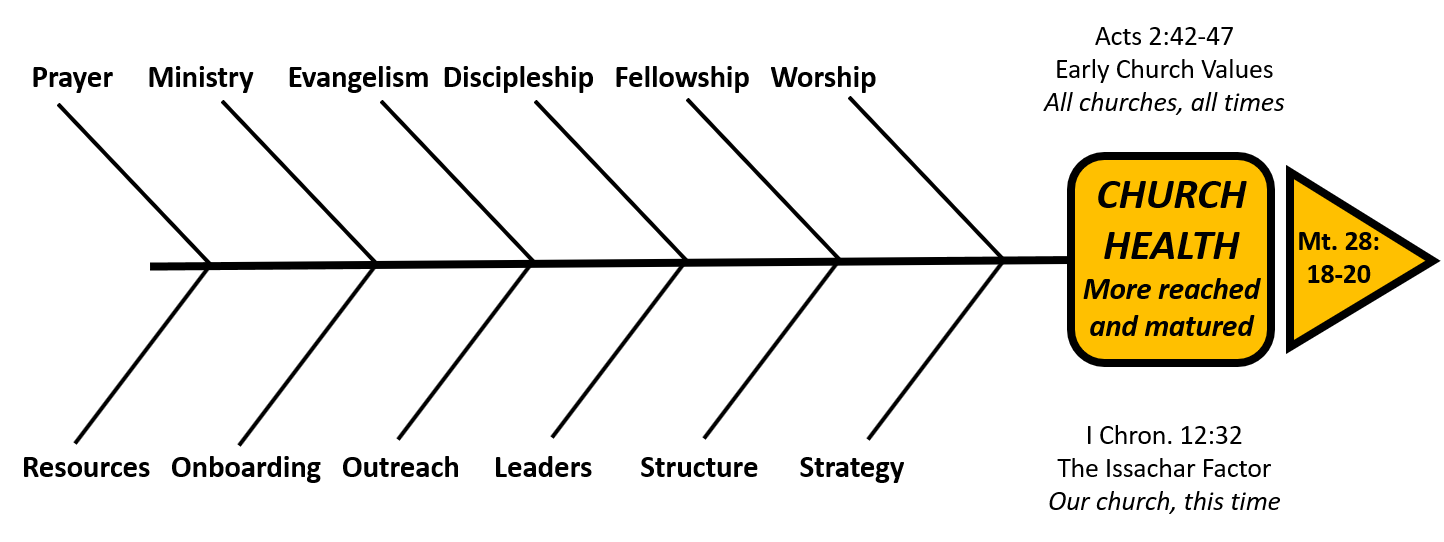 Measure group participation versus worship

Create a reporting system to “red flag” people that have attended worship less than X # of weeks and have that compared to group attendance, serving, and giving. Review report monthly. 

Staff meet to discuss list and screen as needed 

Create follow up system such as a designed postage- paid card to: acknowledge they are missed; how can we pray for; would you like an Elder to give you a call?
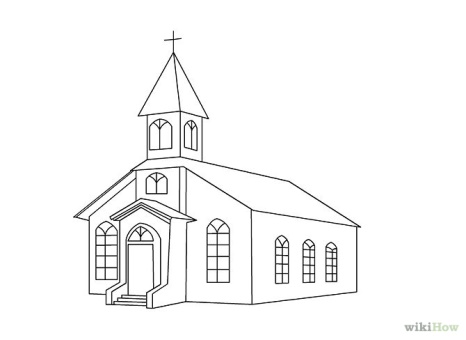 !
34
Back DoorDesign Any Necessary Response
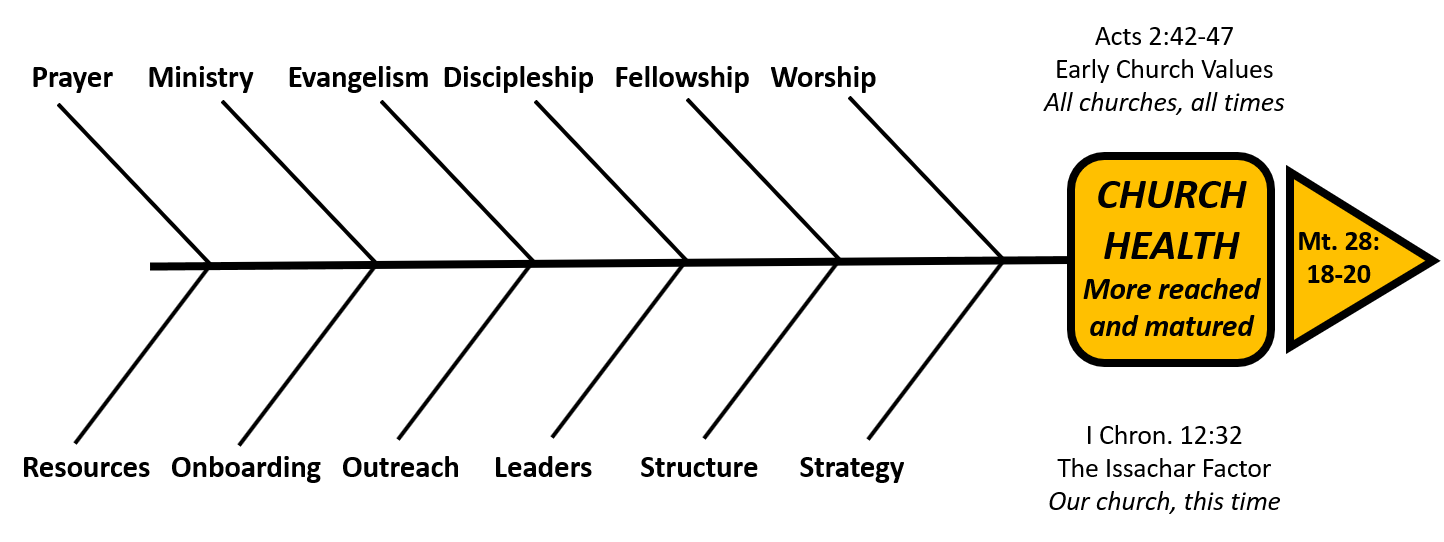 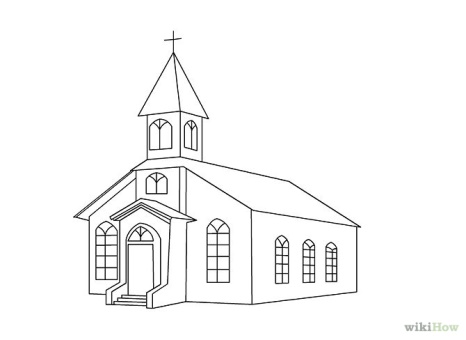 !
Generis ideas

Alternative worship service time
Video streaming of services 
More electronic giving options
More Volunteer Mobilization
Group leader training and content
35
Session #7 Outline
36
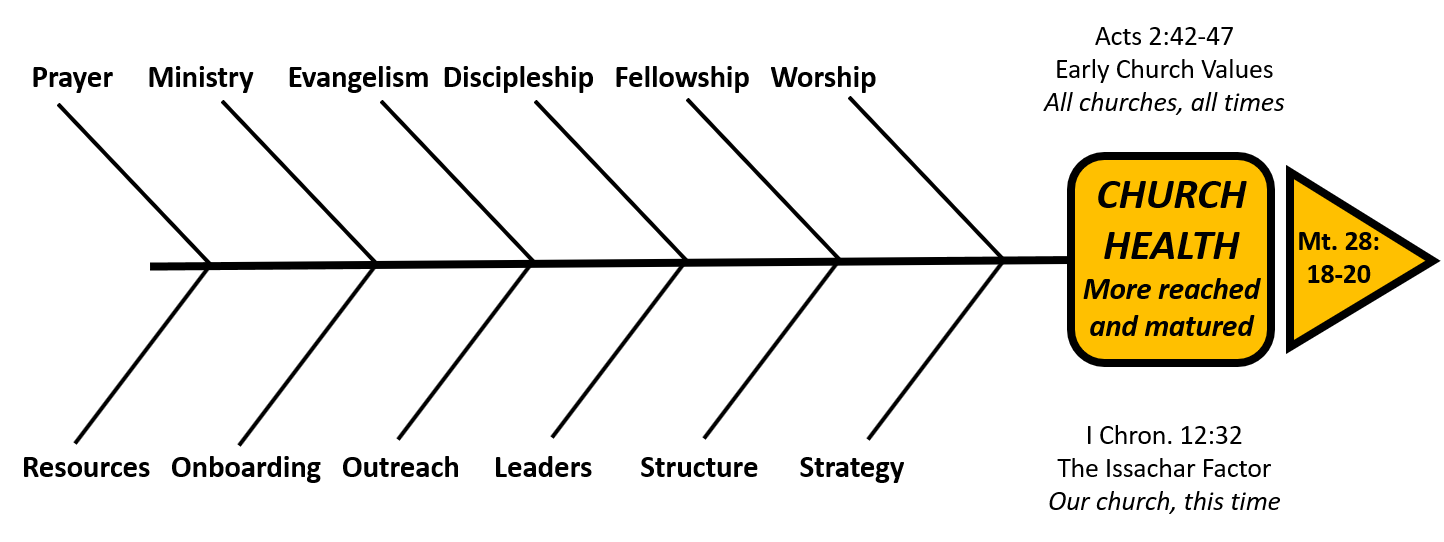 Resources
A Church Organizational Health Definition
Resources is a component of organizational health that supports the church through its facilities, financial practices, stewardship emphasis, office management, information technology, and other administrative systems. Leaders affirm the need for health in this area and they actively support their development.  As the church grows, the base of Resources must grow simultaneously or in advance of numerical attendee growth. Growing churches practice an abundance mentality believing that God supplies what is needed.
37
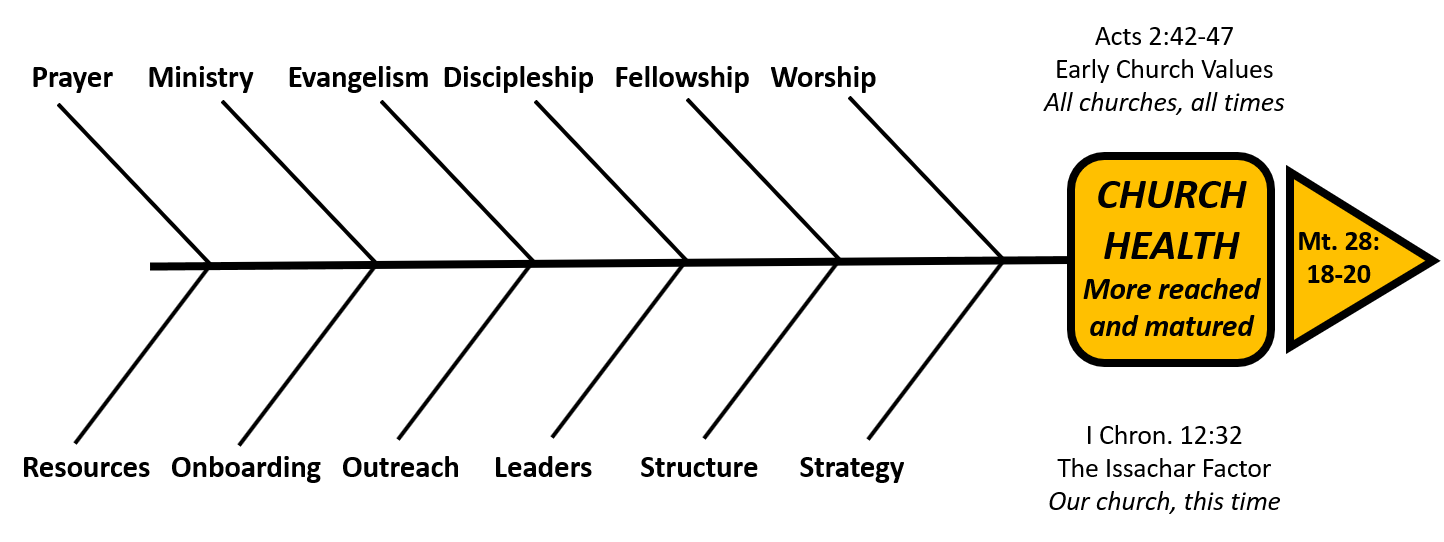 Resources
Standard Classification Format for this Component of Church Health
38
Resources: Pyramid Principle
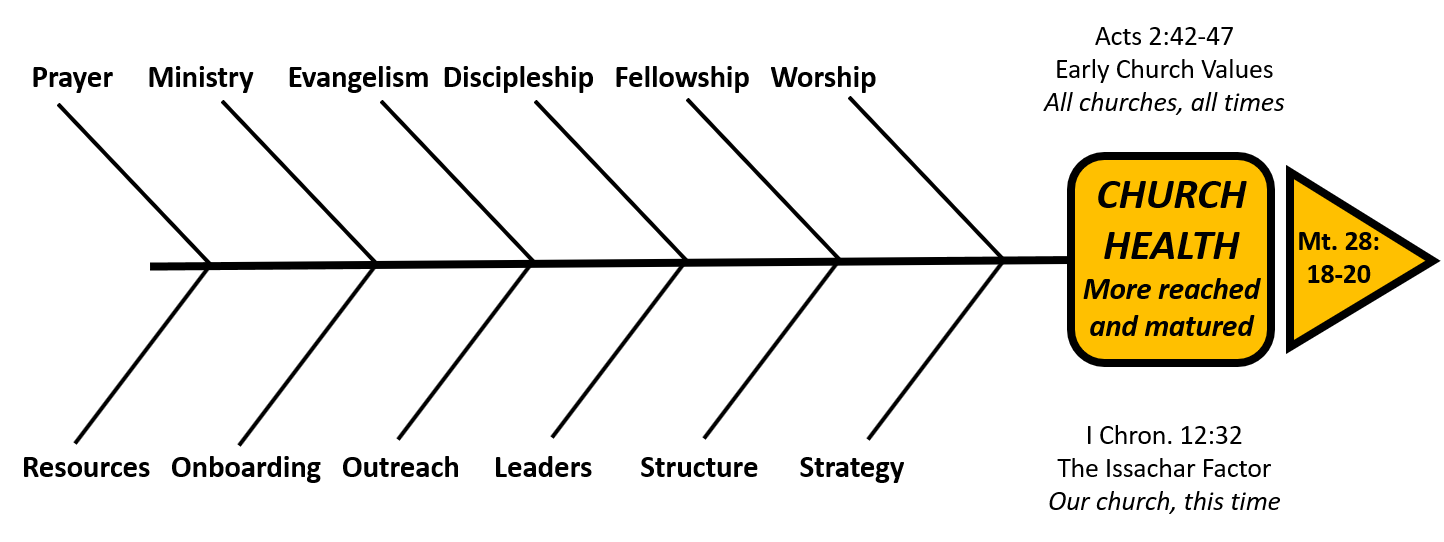 David Womack, 
Bethany Fellowship
1977

You have to expand the 
base of infrastructure  or 
the organic growth will 
fall on itself
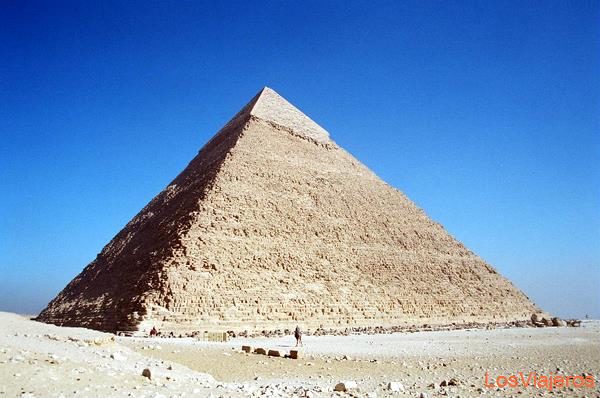 Infrastructure in addition to Volunteers, Structure and Leaders: 
 Facilities		      Financial Management      Financial Stewardship
Office Management      Information Technology 		 
Employee Handbook    Policy Manual         Legal Services Agreement
39
Resources:
Facilities Design and Adequacy
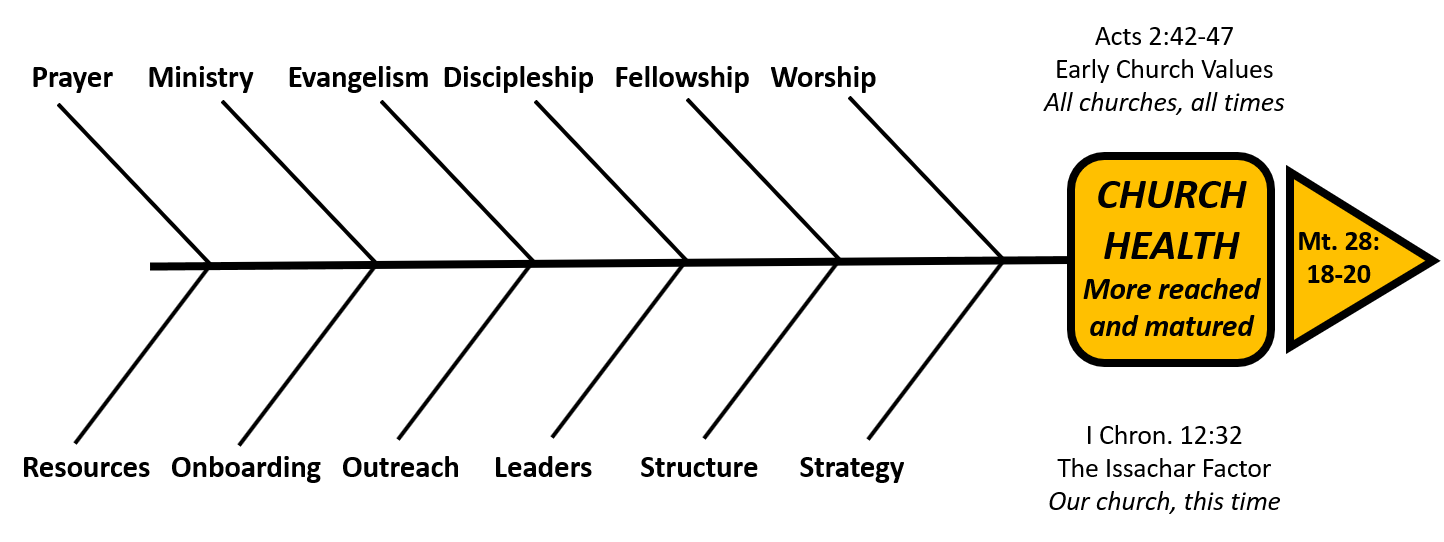 Callahan 12 Keys:  Open Accessibility; High Visibility; Parking, Land, and Landscaping; Space and Facilities

Signage External and Internal

80% Rule

Design Parity: Balance of Worship space, education, etc. 

“the design … and campus are far more critical in telling your story than most people realize.” Tim Cool
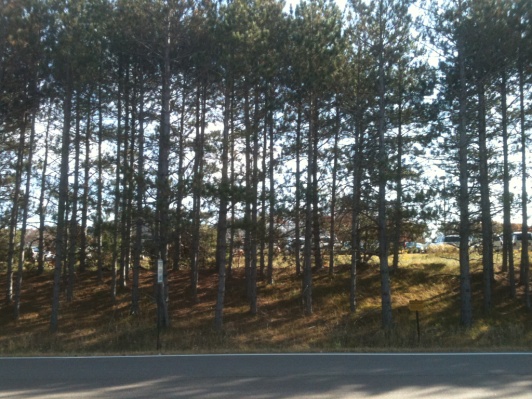 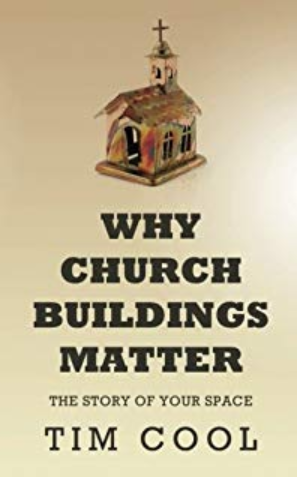 40
Resources:Facilities Design Parity Story
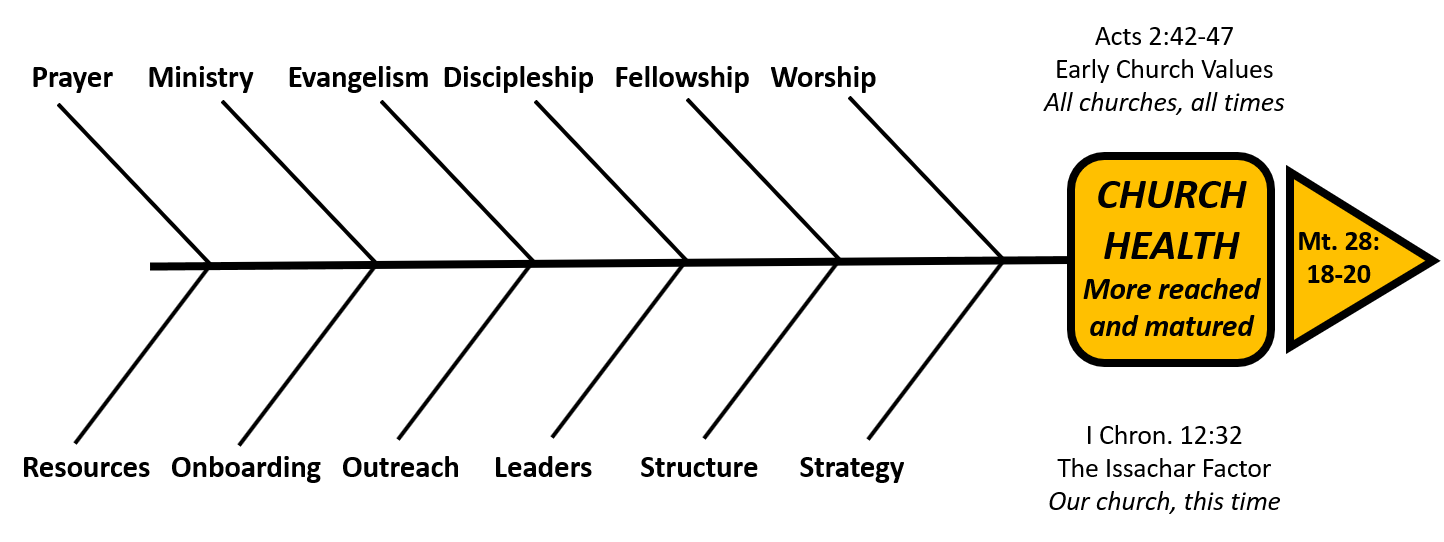 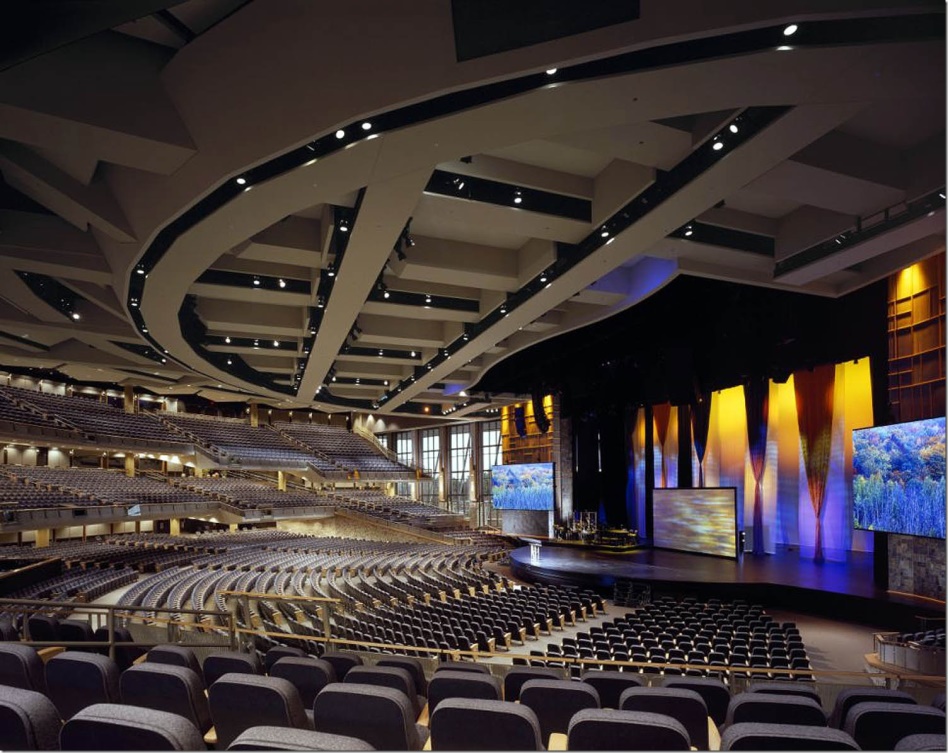 Worship Pastor from my church

Asked to lead worship in friend’s church in another state

Friend had told him all about new worship space

He didn’t tell him the whole story …
A beautiful Sanctuary
41
Resources:Facilities Design Parity Story
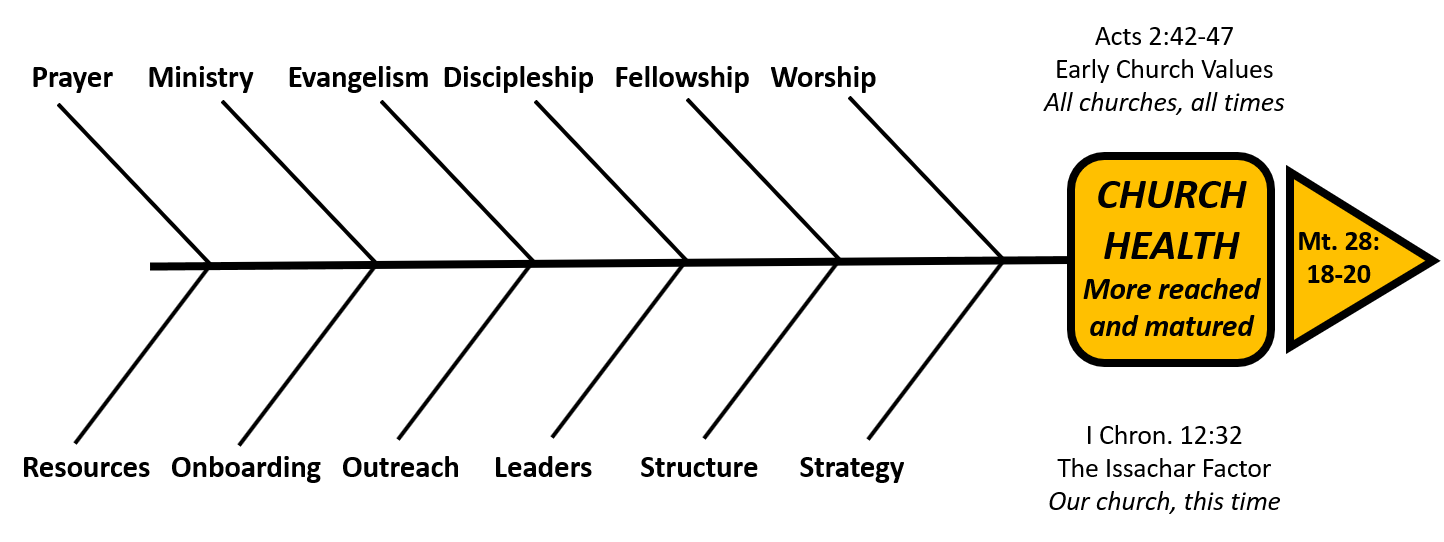 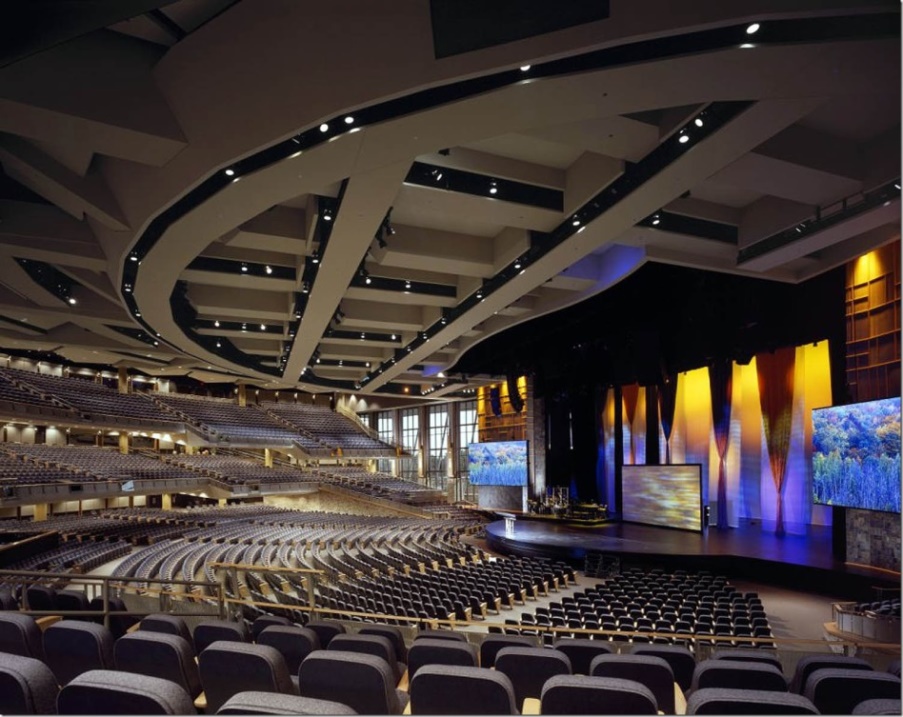 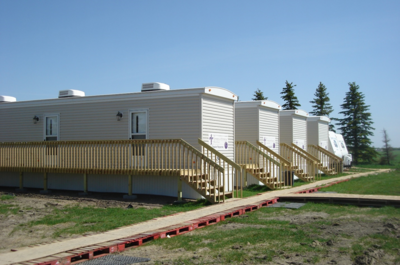 Worship Space                        Education Space
The whole story was an ugly imbalance
Parity applies to land, parking, fellowship space also
42
Resources: 
Facilities Management, Cleanliness, 
Safety and Security
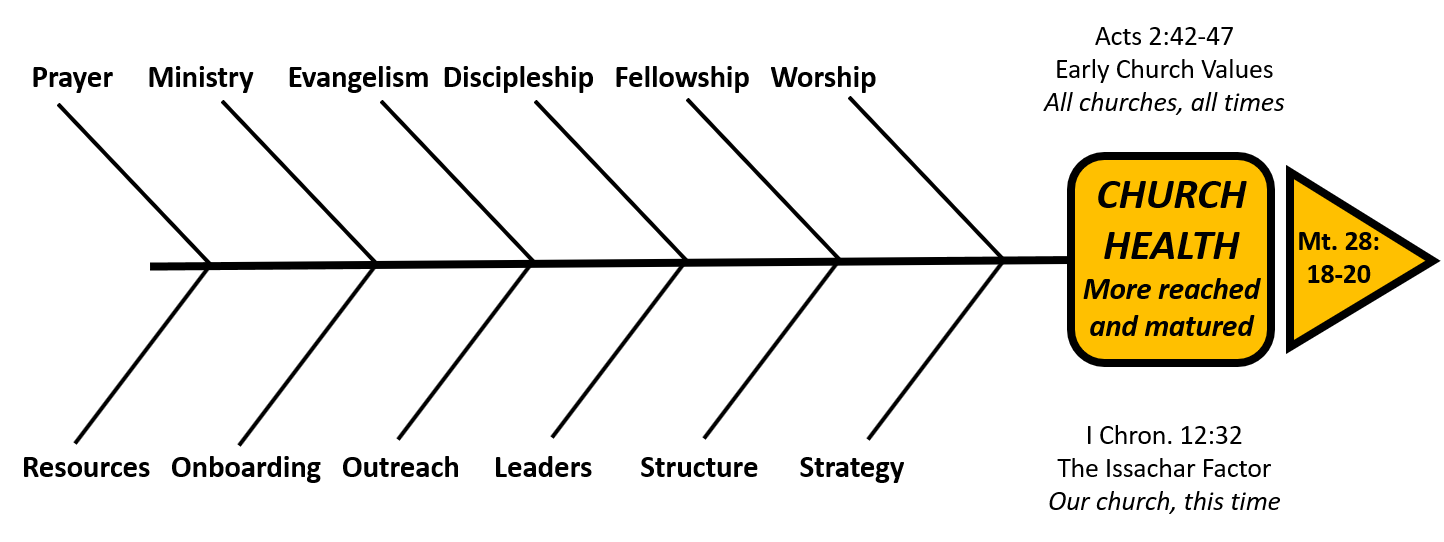 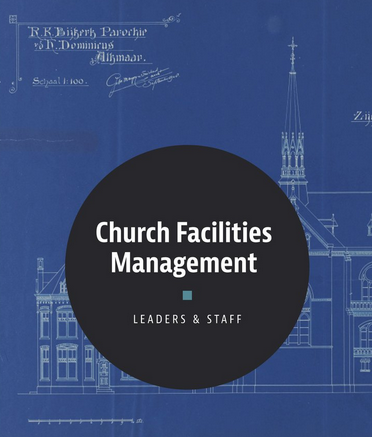 Scheduling Policy and Software

Maintenance: ongoing; major projects

Adequate cleaning including detail cleaning

Security procedures, system, keying

Commercial mindset vs. residential 

Fire safety system

Security policy, law enforcement, training, readiness
43
Resources:
Financial Management
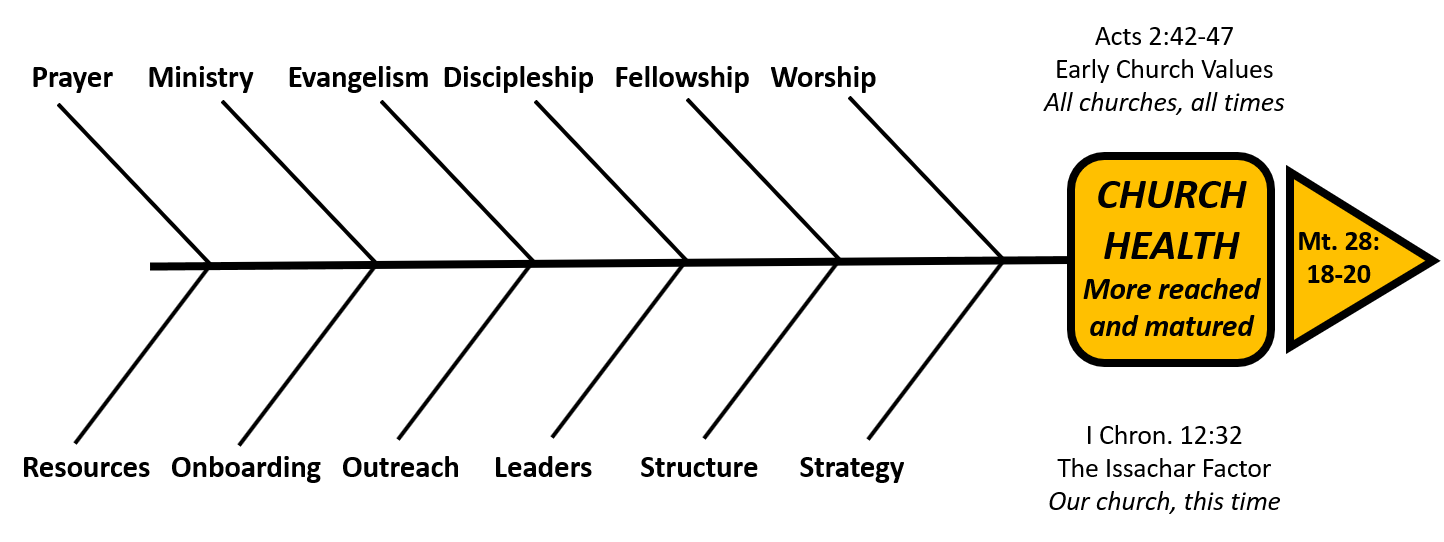 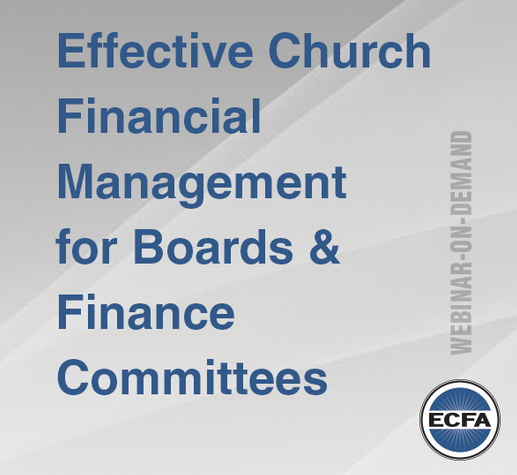 Minimum number of checking accounts
Cash Reserve Policy (6-9 wks. of cash minimum)

Health Insurance Policies: property and liability, 
    workers comp., employee liability
Audits annually, preferably by a CPA
        e.g. woman who didn’t want steps replaced 
Eventually accrual accounting (produce a full balance sheet)
44
Resources:
Financial Stewardship Development
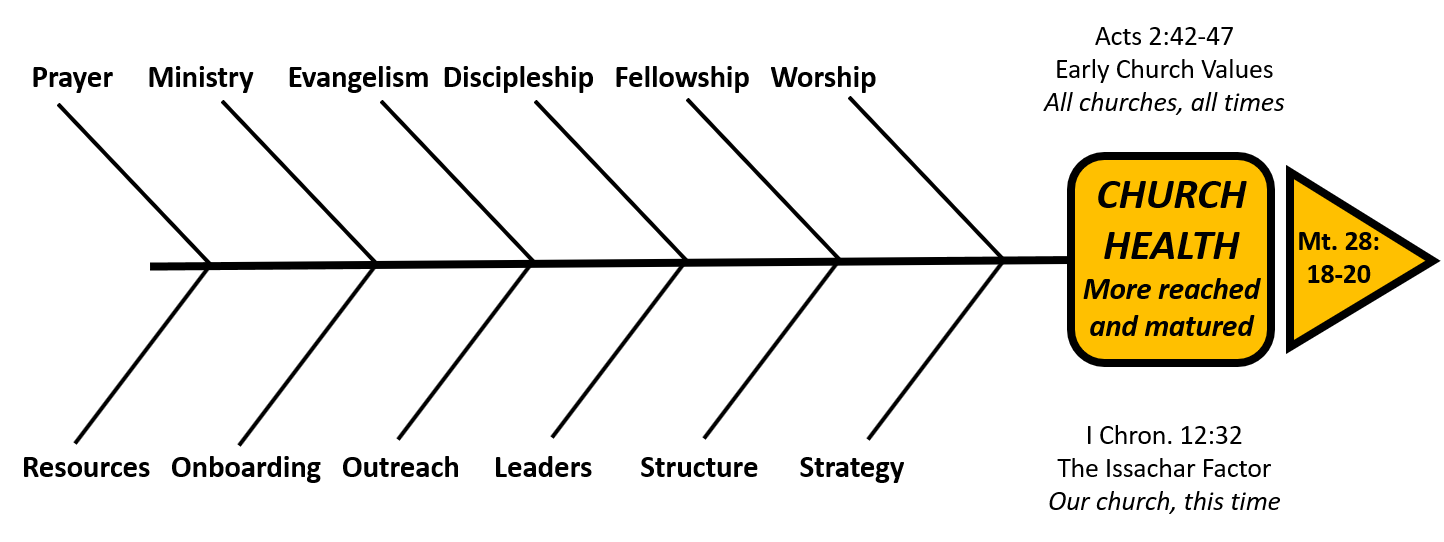 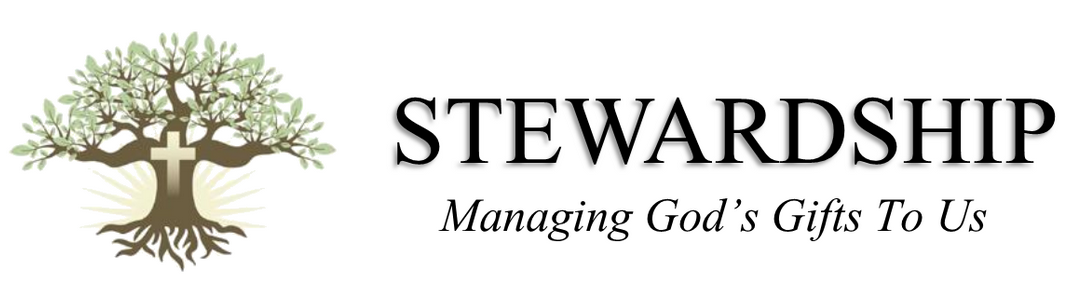 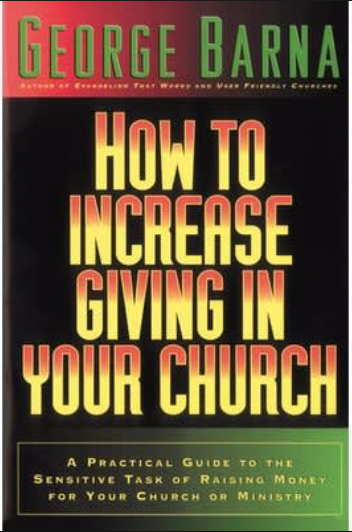 Funding follows Vision and Mission
Train group leaders to emphasize

Always Thank and Ask 
For guests, let plate pass, this is for regular attenders
Send personal statements monthly with cover letter
Have vision-based capital campaigns as needed
45
Resources: 
Office Management and Info. Technology
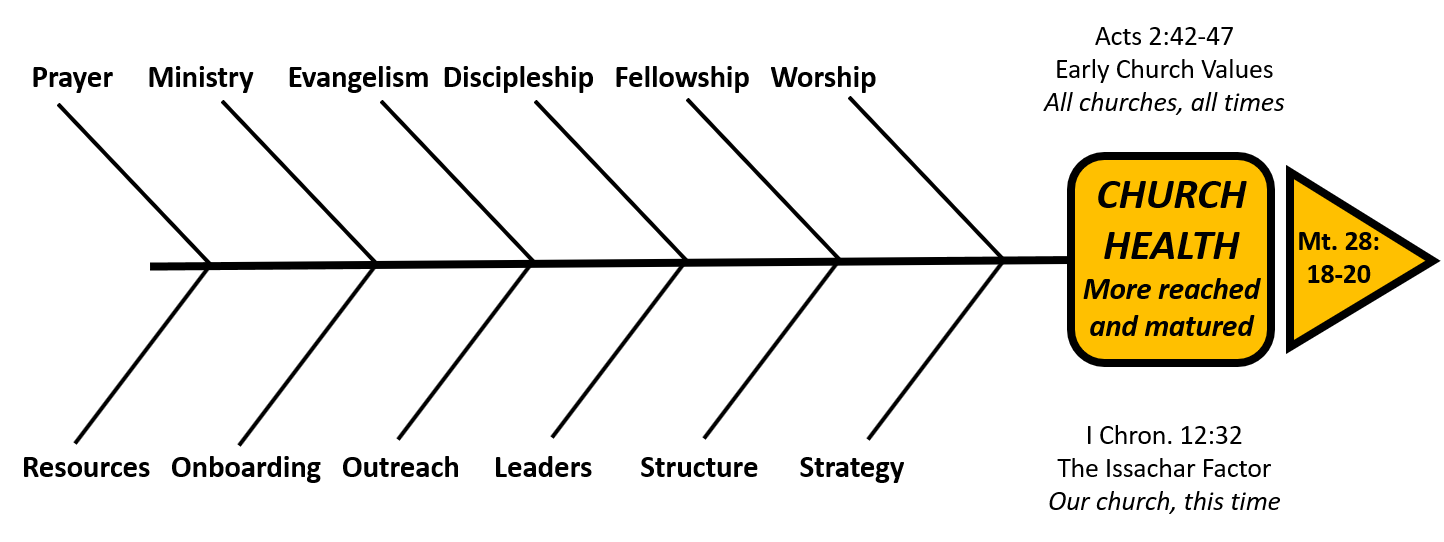 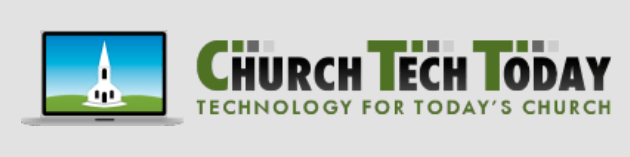 User friendly church management database / software
Separate ministry prep area from office
Leased copiers and automatic folding machine
Ministry calendaring software
Staff network, security, email
Office and Public wifi
Dynamic website and social media presence
46
Resources: 
Employment Handbook
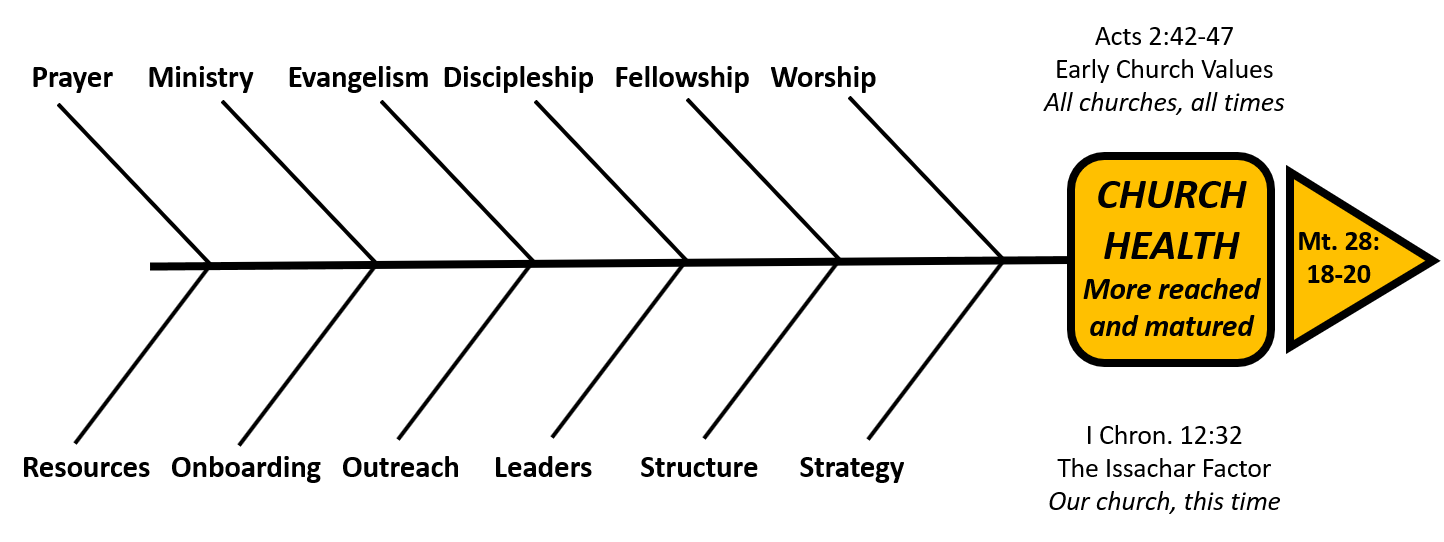 At will employment versus contracts
Hiring / Firing / Giving Notice procedures
Employee classifications types and vs. independent contr.
Hours and time off 
Pay determination and ranges
Benefits
Workplace Environment, Behavior, Safety
Performance Development and Evaluation
Grievances
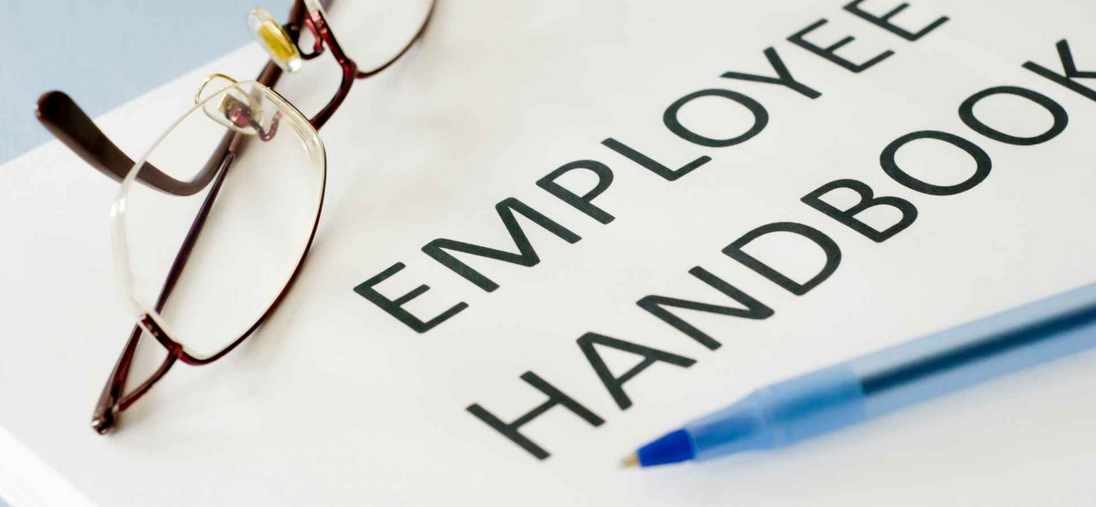 47
Resources: 
Policy Manual
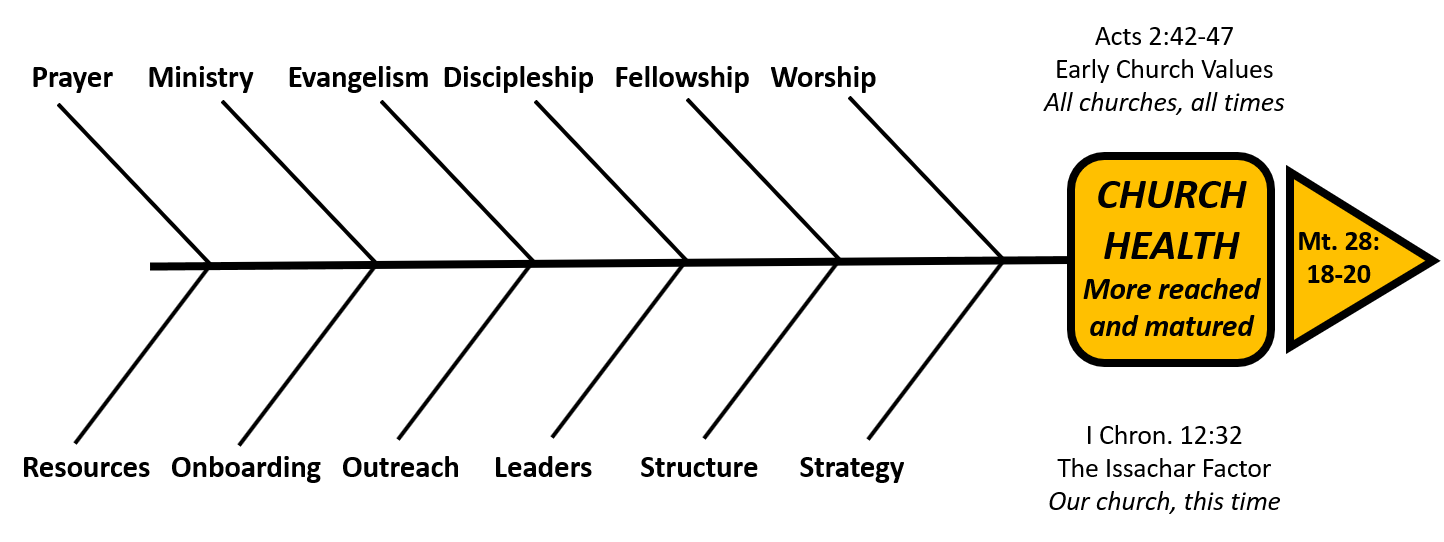 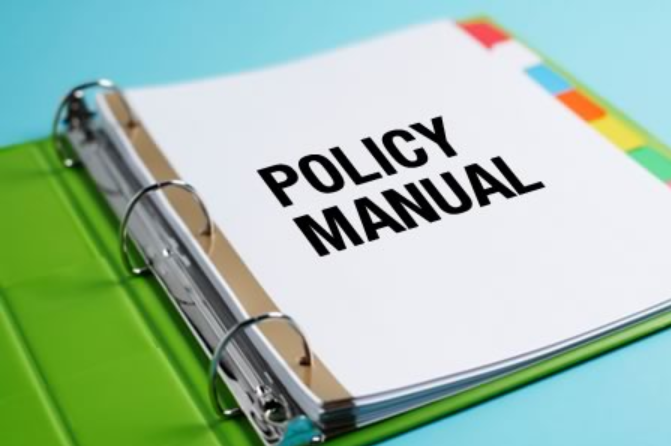 Separate from Employee Handbook
Intellectual Property: 
 	Law gives ownership to church (Willow Creek)
	Policy can trump law and give to person (Saddleback)
Facility Use and Scheduling
VP 1-2-3
Security and Building Security Training
48
Resources: 
Legal Services Agreement
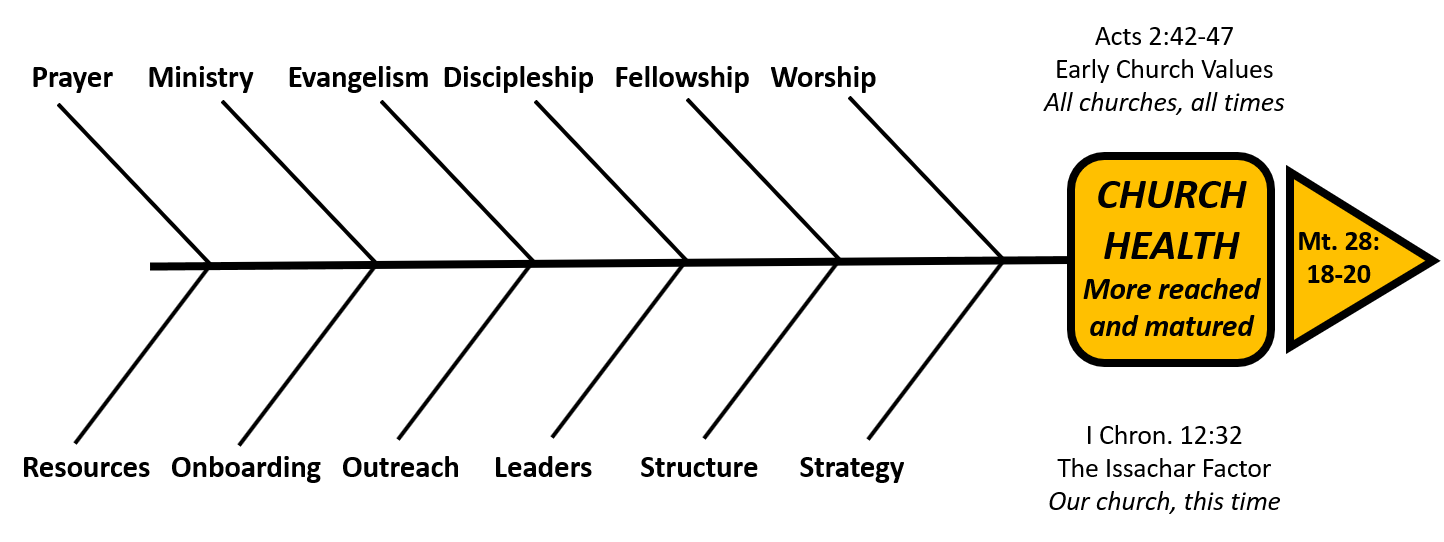 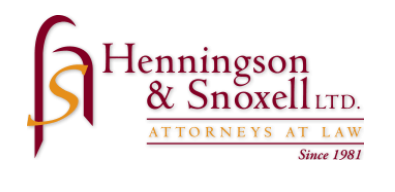 Real Estate Transactions
Policy Review
Employee Handbook Review
Contract Review (e.g. Construction)
Reference for family law
Incident Counsel: e.g. potential abuse
49
Questions / Comments
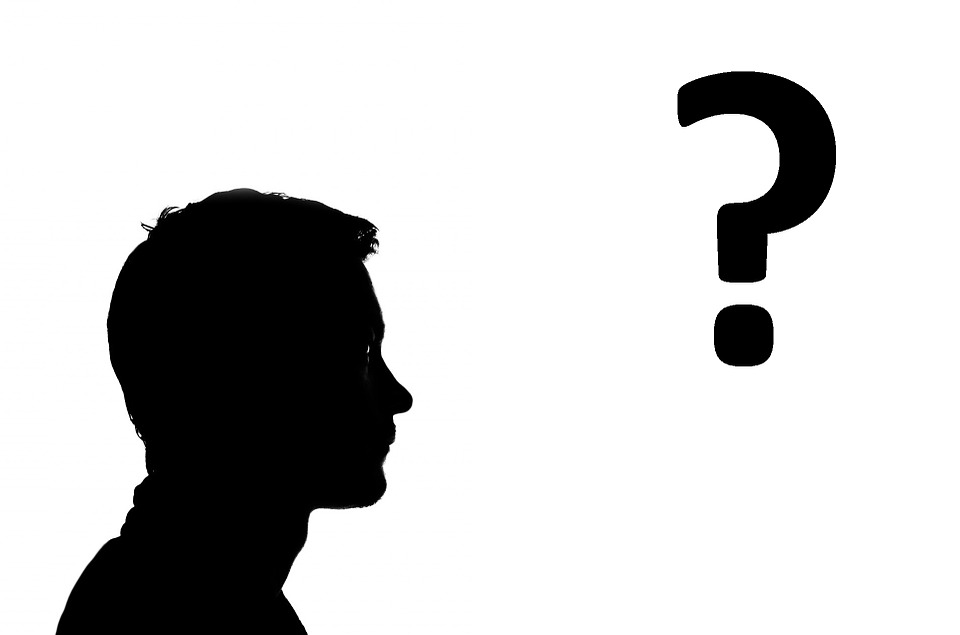 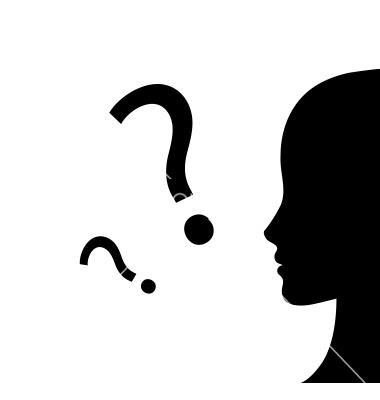 What questions do you have?
Or comments + or – about the material?
jim@churchconsulting.org
1-866-221-6313
50